Business plan2023/24
1
Contents
Executive summary									
Our ambition for NICE									
Our achievements in 2022/23
Developing our plan 
Our business objectives for 2023/24
The impact of our objectives 
Delivering our guidance and advice
Our financial plan
3
4
6
11
12
29
32
35
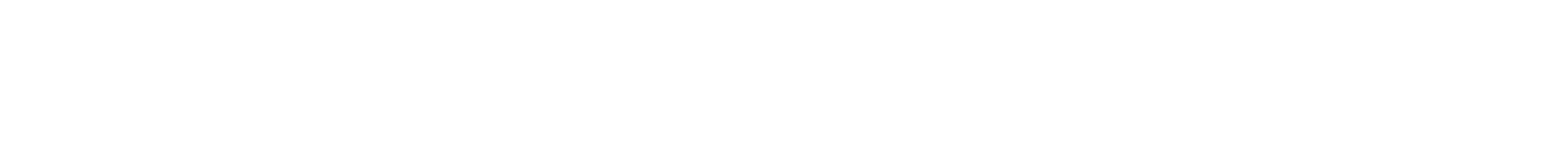 Executive summary
The world is changing. To play our part in the future, NICE needs to continue to evolve. To better serve people and the health and care system, NICE must transform in 4 ways. 
We are focusing on what matters most, we are creating useful and usable advice, and we are part of a system that continually learns from data and implementation. To do this, we need to build a brilliant organisation. 
Our planning for 2023 and beyond reflects our core purpose, with a particular focus on using health and care resources wisely. Our business plan objectives for 23/24 are:
Increase the relevance of our guidance by developing a NICE-wide horizon scanning and topic selection function enabled by coordinated stakeholder engagement.
Increase the real-world impact of our pre-evaluation support by simplifying and improving NICE’s early engagement with industry.
Make our advice easier to access by improving our digital presence.
Increase the useability of our guidance by incorporating technology appraisals into guidelines, and evolve our supporting resource impact assessment.
Improve NHS decision making in new ways by developing a programme to provide advice on the value of classes of medtech products already in use.
Improve the timeliness of our guidance by implementing improvements to our methods and processes identified last year.
Support implementation of our guidance by improving our measurement approach and develop an automated uptake and monitoring system for a priority topic.
Build a brilliant organisation by implementing suggestions from crowdsourcing and staff survey, including developing a continuous improvement process and capabilities and adopting NICE-wide talent management approach.
Delivering these objectives will benefit our partners and help deliver our ambition in measurable ways.
In addition, we will continue to deliver our core guidance and make good use of public funds.
The world is changing. To play our part in the future, NICE needs to continue to evolve
The pace of change in health and care is unprecedented.
To play our part in the future of health and social care, we need to continue to evolve.
Patients’ role in decision making and care
Substantial growth in innovation
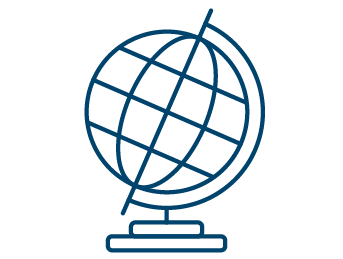 Vast amounts of data
Health service pressures
To better serve people and the health and care system, NICE must transform in 4 ways
NICE is a world-class organisation based on independence, transparency and rigour – that remains our foundation
Our purpose is to help practitioners and commissioners 
get the best care to patients fast while ensuring value for the taxpayer
1
2
3
Provide useful and useable advice
Constantly learn from data and implementation
Focus on what matters most
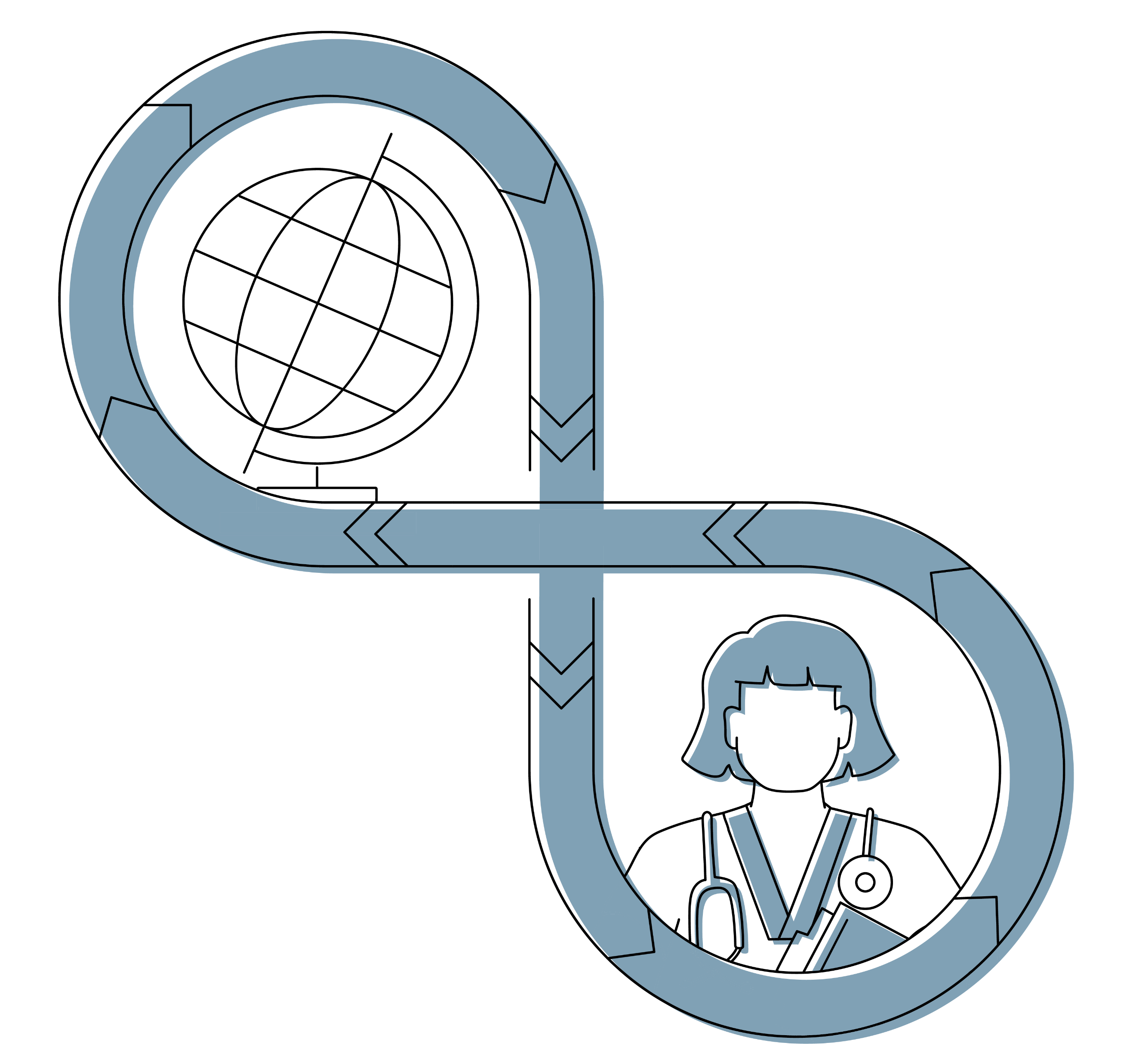 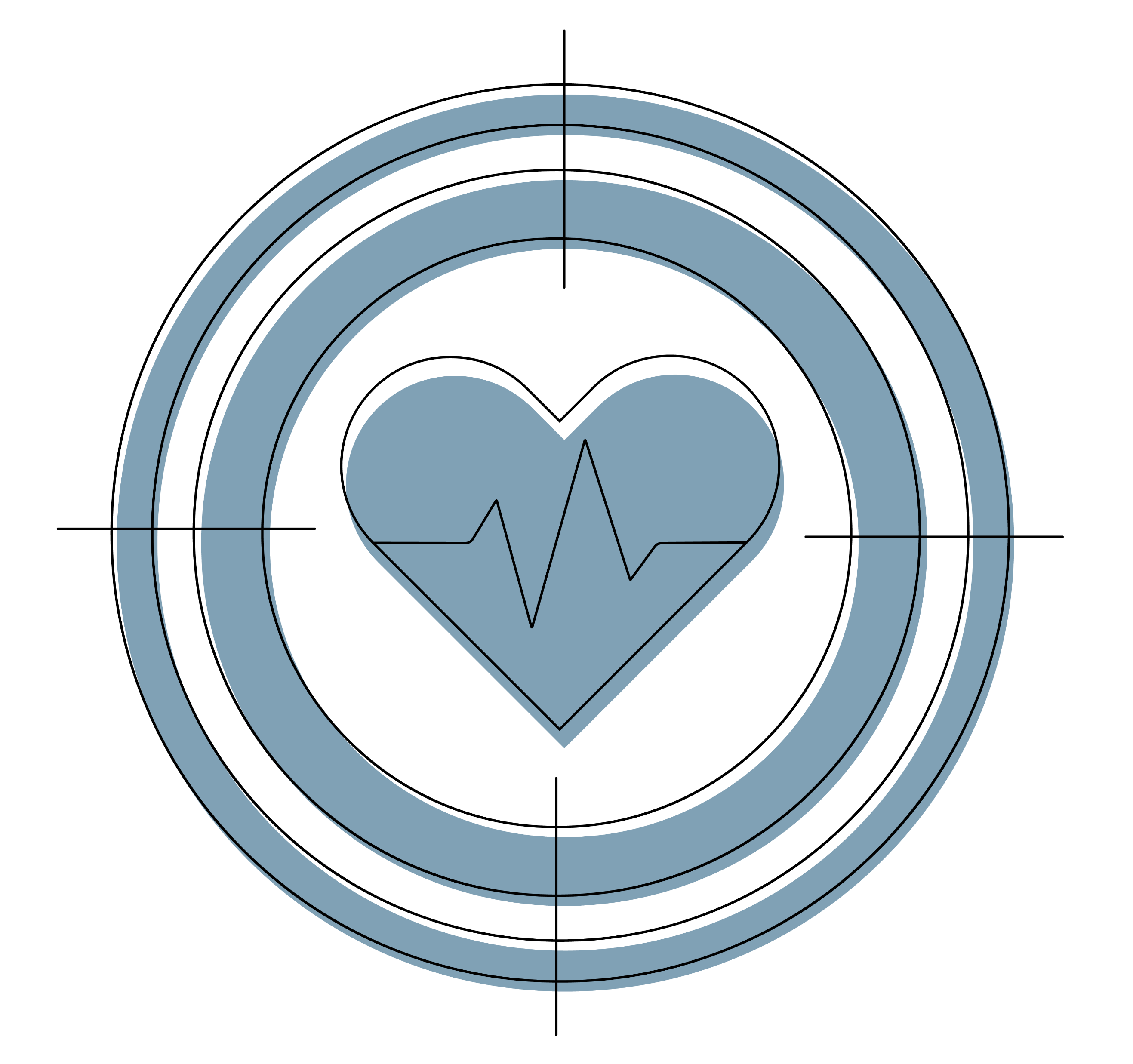 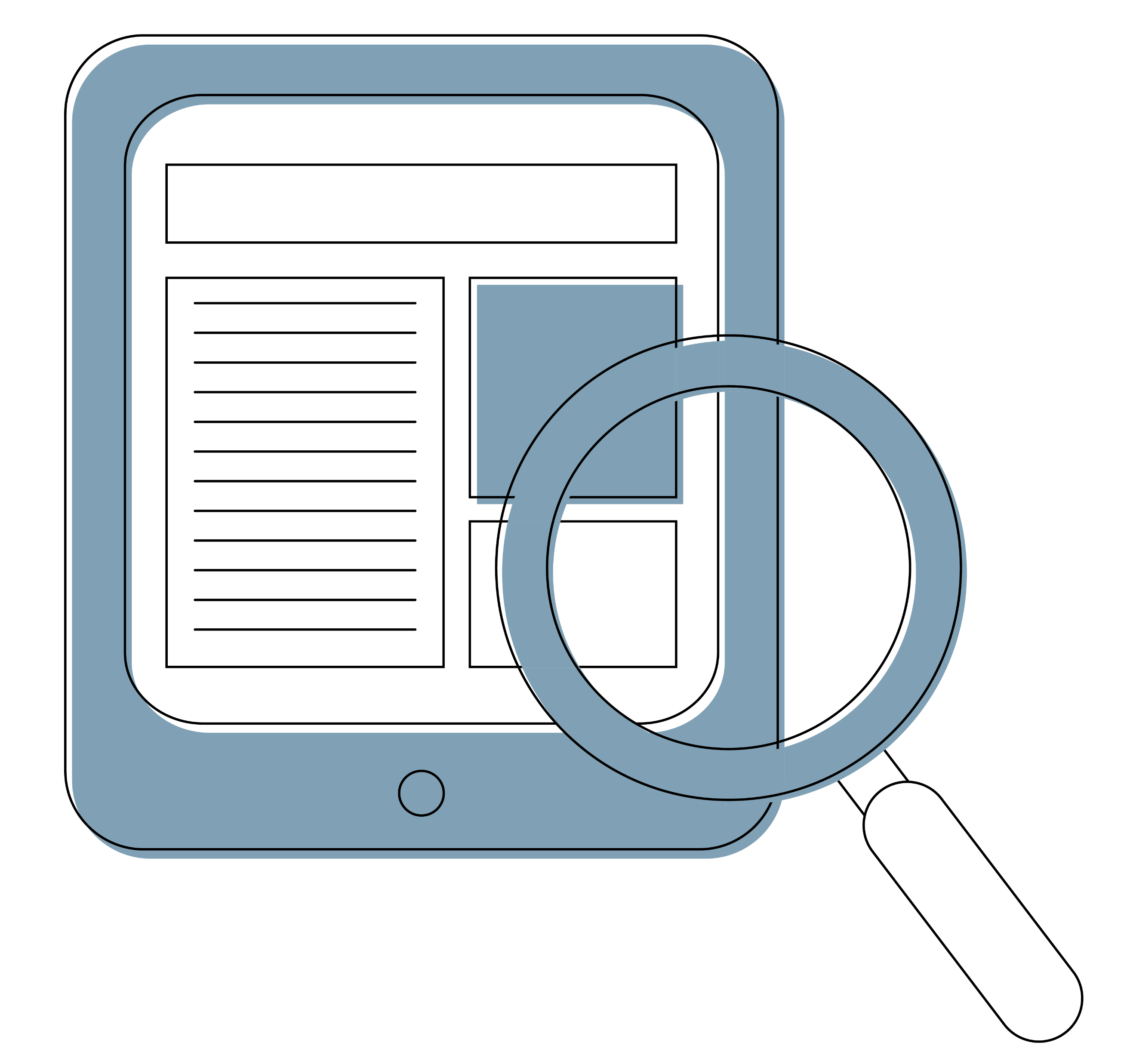 Is our advice relevant given pressures in health and care?
Is our advice timely and easy to use for NHS and care staff?
Does our advice reflect learnings from real world implementation and data?
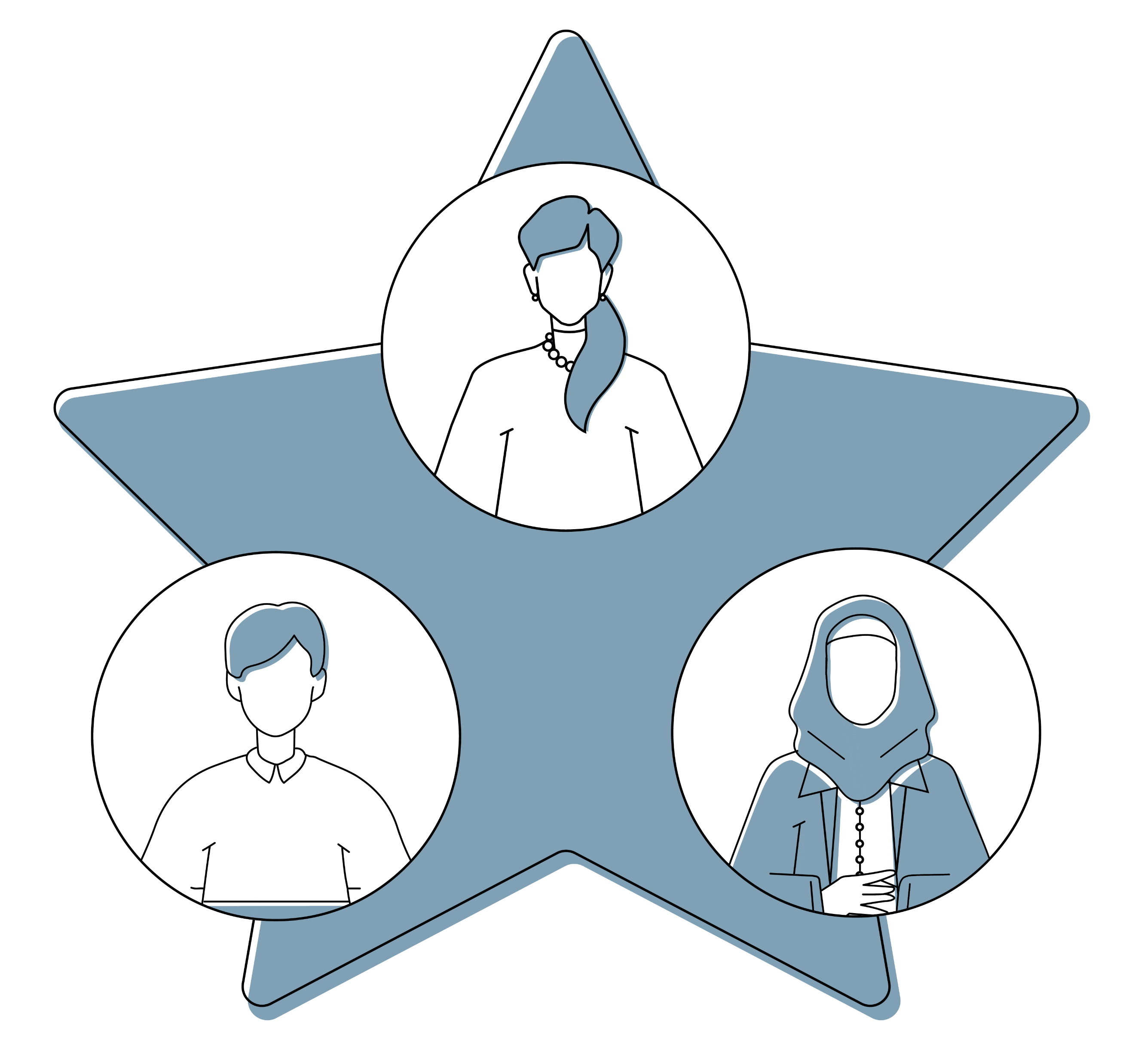 4
Build a brilliant organisation
Do we have simple processes and enabling technology and behaviours?
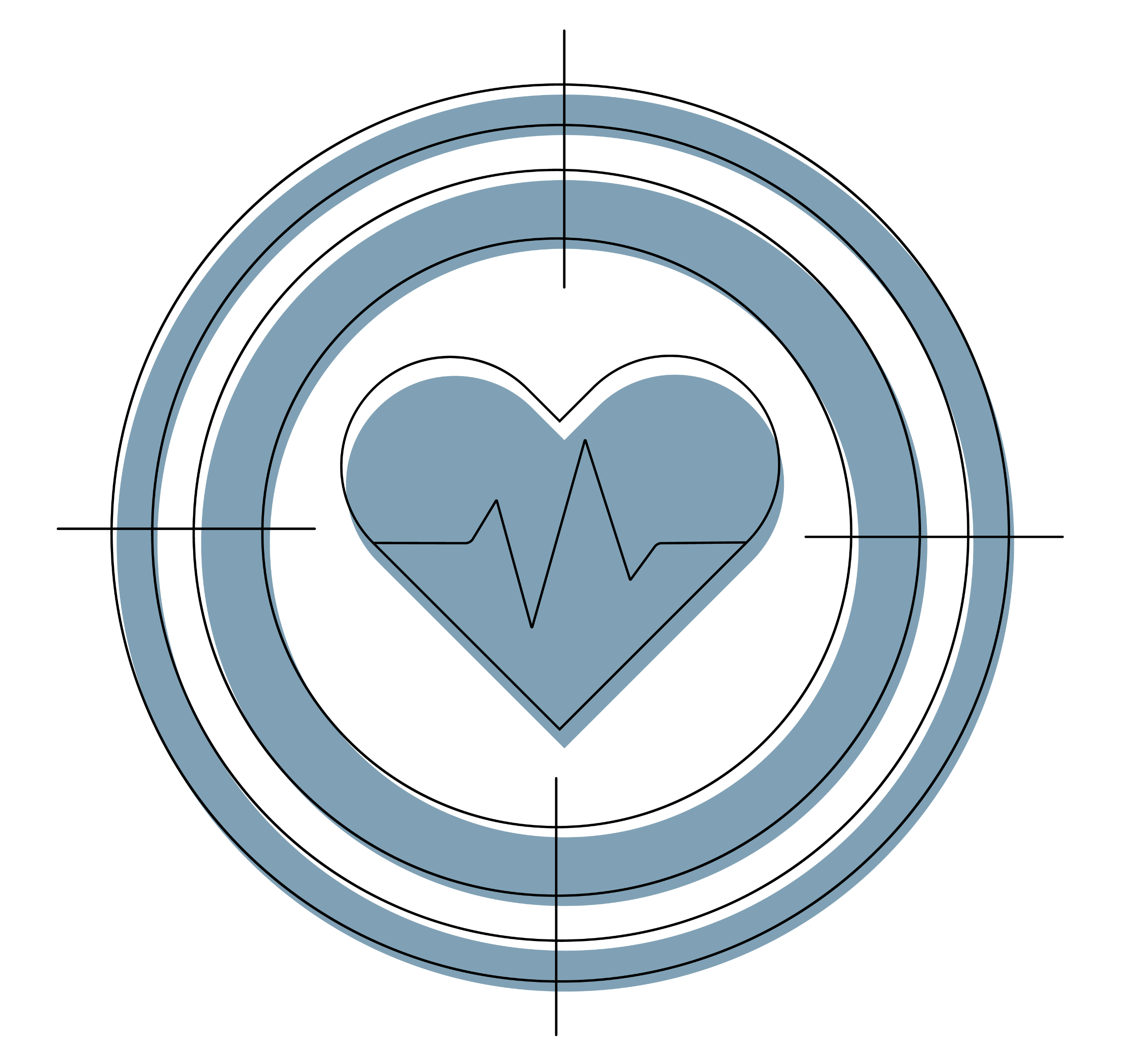 We are focusing on what matters most
By working with system partners to identify where NICE advice can make the biggest difference and focusing our efforts there.
In 2022/23:
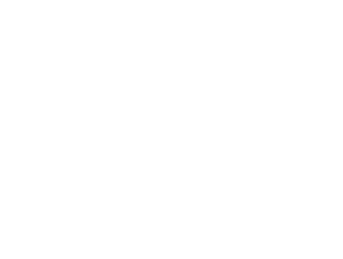 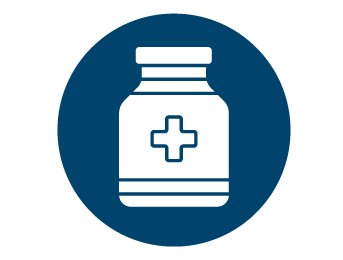 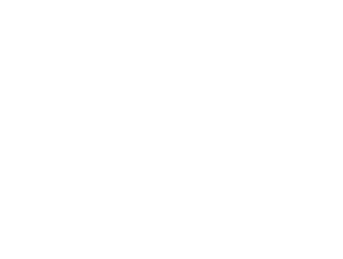 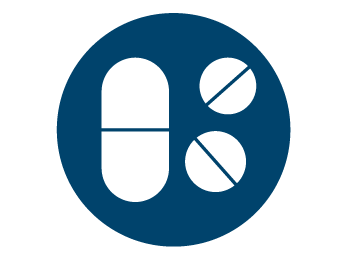 Recommended 4 digital health technologies to help over 1 million children and young people with anxiety/low mood
Launched a new payment model leading to the first new antimicrobials in a decade
Published web tools on using NICE guidanceto help reduce health inequalities and increase productivity
Recommended 3 drugs for over 1 million people at highest risk of severe COVID-19
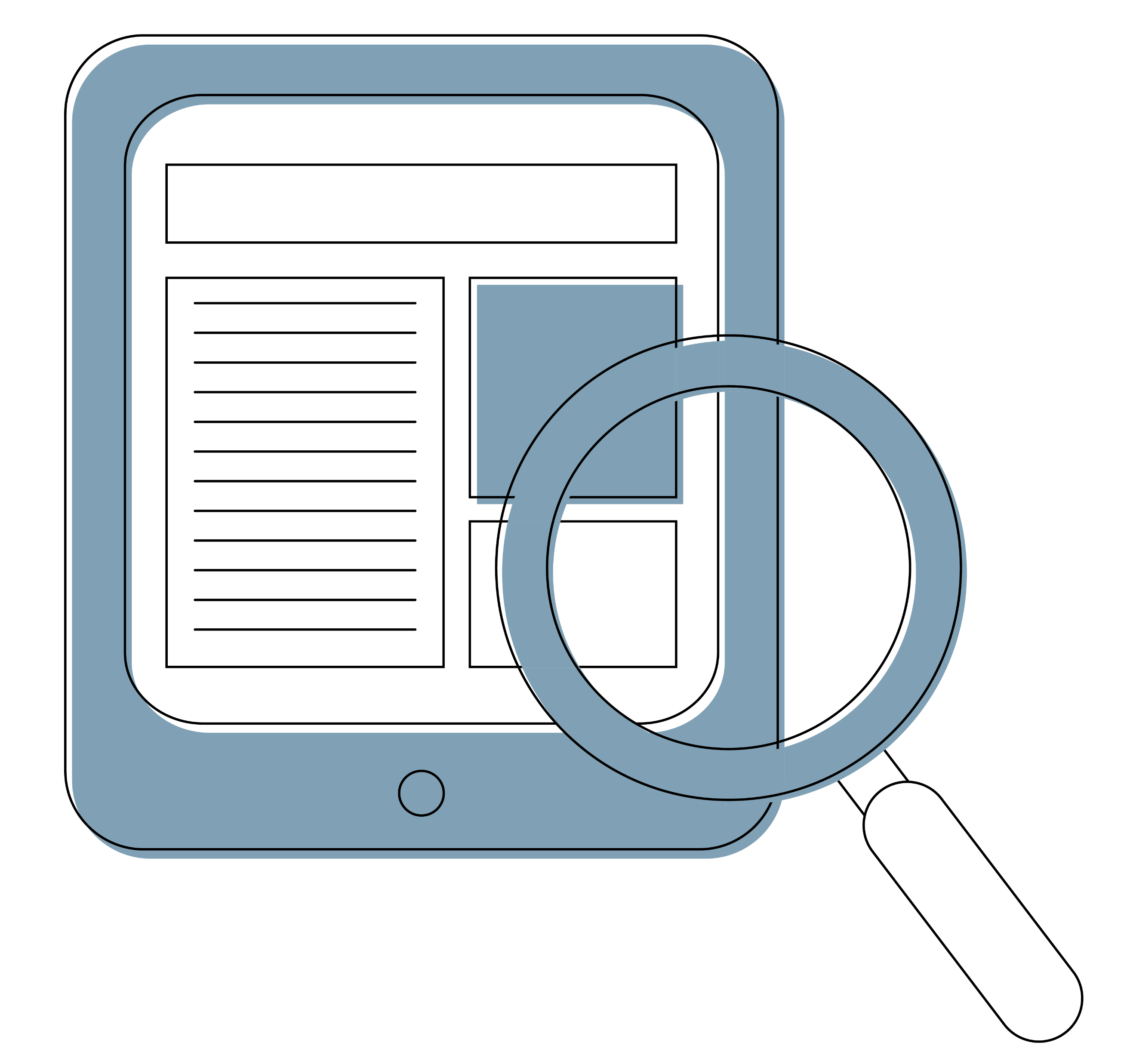 We are creating useful and usable advice
We’re ensuring our guidance is timely, easy to find and in an accessible format – getting the right information, to the right people, at the right time.
In 2022/23:
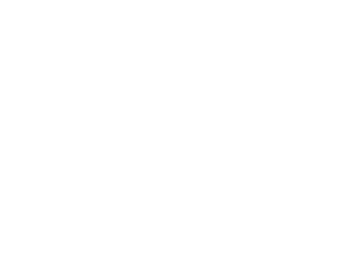 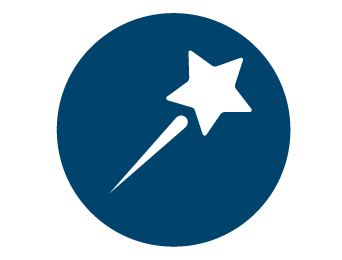 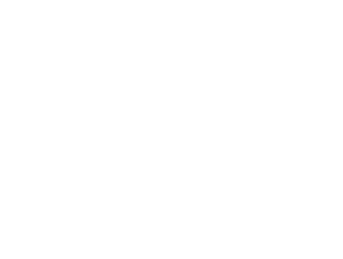 Applied light-touch, faster evaluations to low-risk treatments: enabling up to 176K people to benefit from 5 drugs recommended ~10 weeks faster than normal
Piloted 9 early value assessments: fast-tracking patient access to promising innovations twice as fast as normal, including a genetic test to prevent newborn babies going deaf.
More frequently and more quickly updated priority guideline recommendations in topics including obstetrics and diabetes
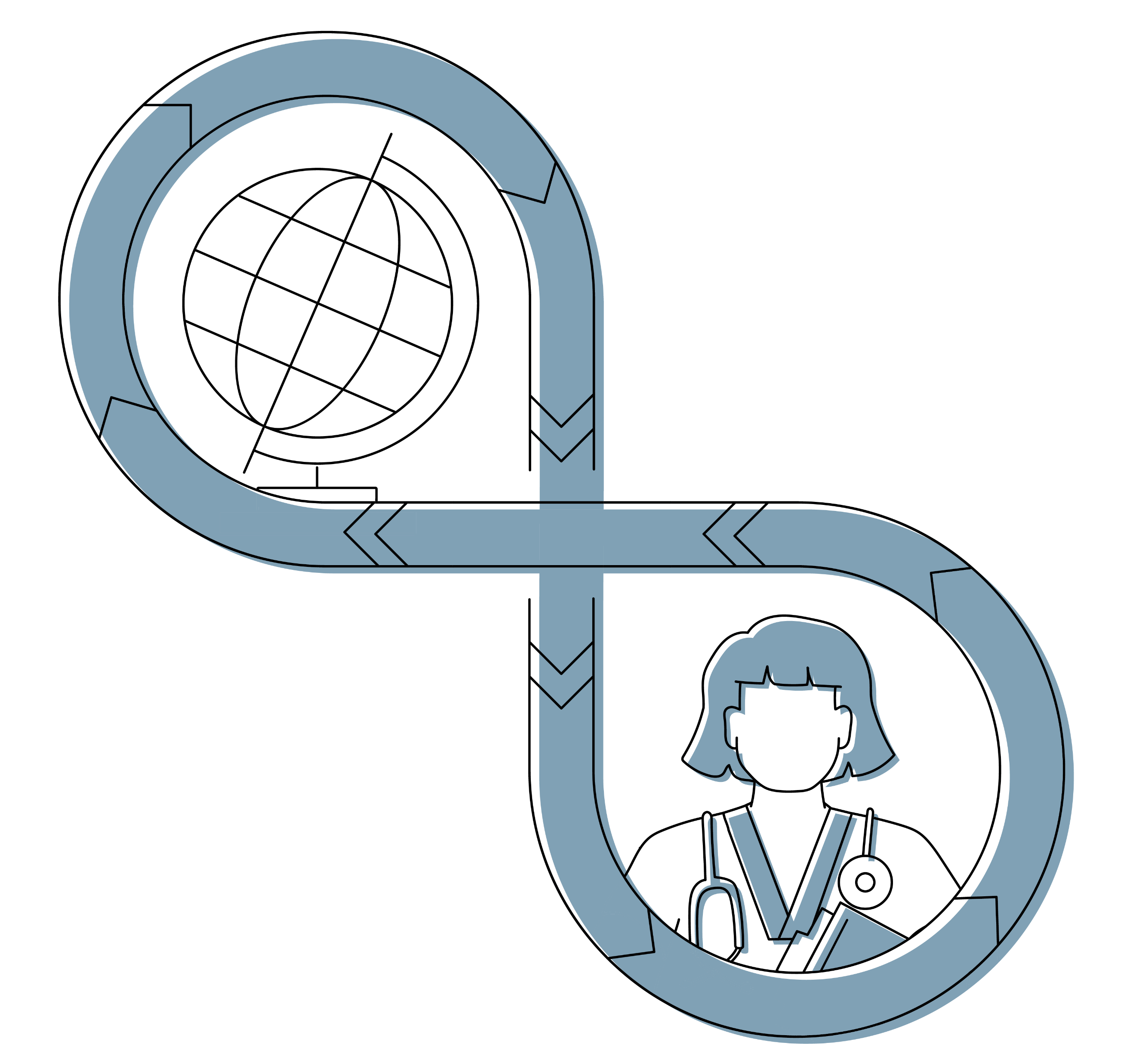 We are part of a system that continually learns from data and implementation
We are continually collecting and using real world data to actively shape and improve the health and care system.
In 2022/23:
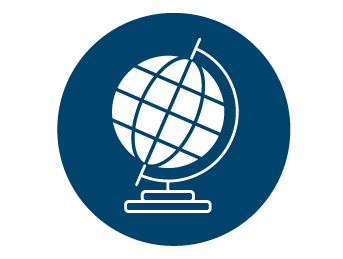 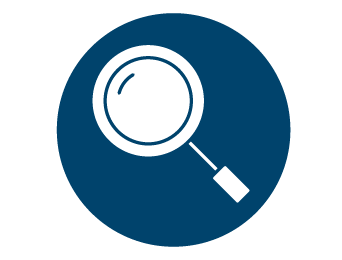 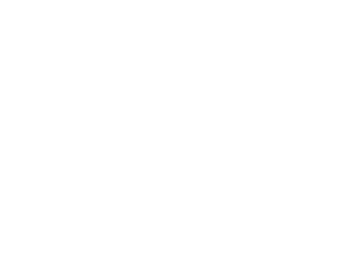 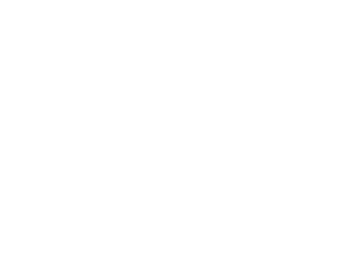 Over 100 treatments funded via the Cancer Drugs Fund, allowing real world data to be gathered on promising medicines whilst giving patients access
Developed new international collaborations on health technology assessment
Evidence Standards Framework viewed over 25K times by users from UK, USA, Australia, Germany and worldwide
Real World Evidence Framework viewed over 20K times and used by company to submit evidence on recommended lung cancer drug Mobocertinib
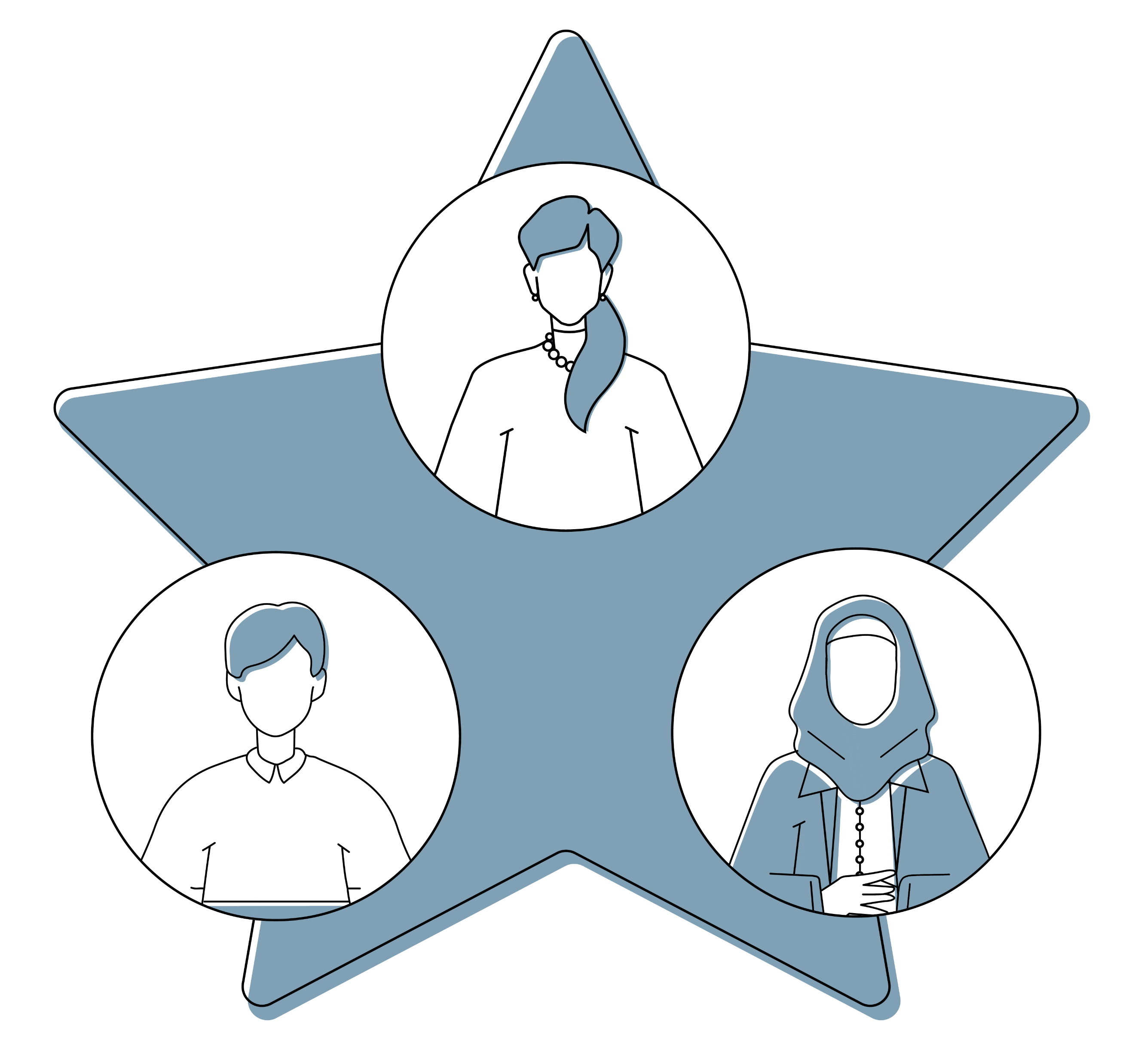 We are focused on building a brilliant organisation
We focus on users first, we unite as one team with one purpose, we trust each other to make decisions, we act boldly, we embrace difference.
In 2022/23:
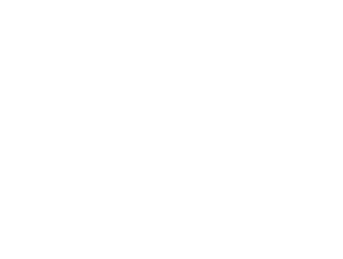 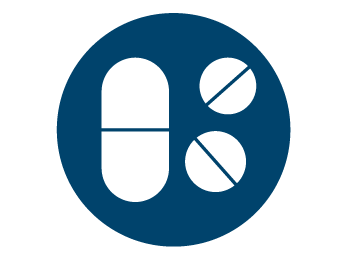 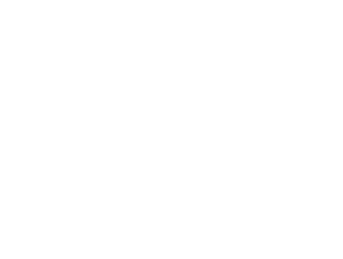 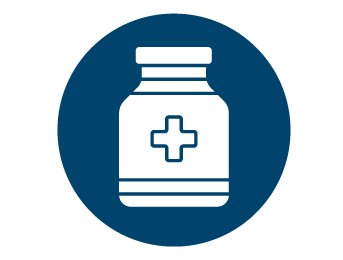 Engaged with staff to identify 4 challenges to deliver our ambitions​
Crowdsourced hundreds of solutions from staff​
New systems and services rolled out by digital workplace​
Enrolled 93% of eligible staff on management development training​
Our planning for 2023 and beyond reflects our core mission, with a particular focus on using health and care resources wisely
To inform our business plan we built on:
Building on successes from last year
What we heard from staff
Our ambition for NICE
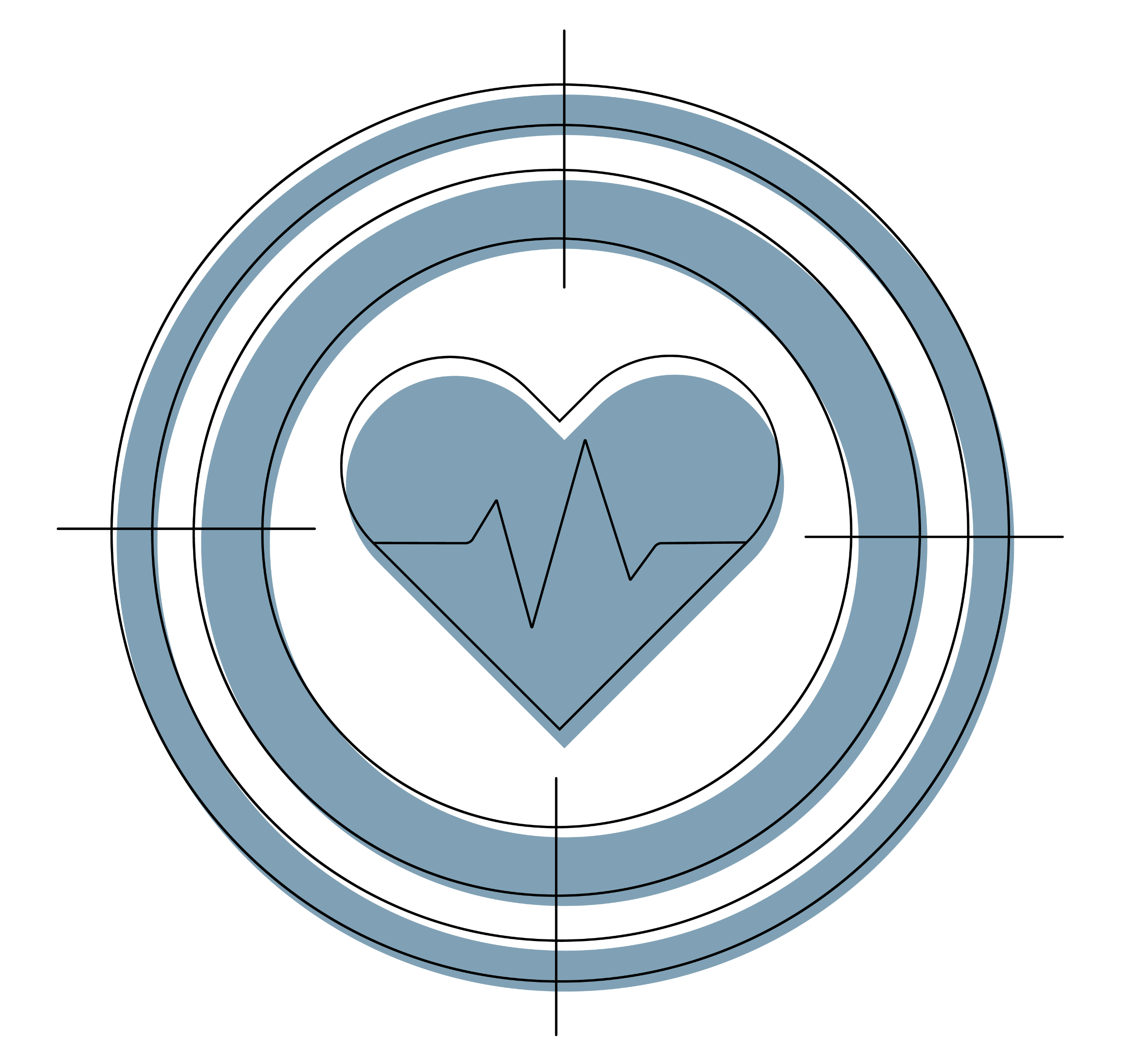 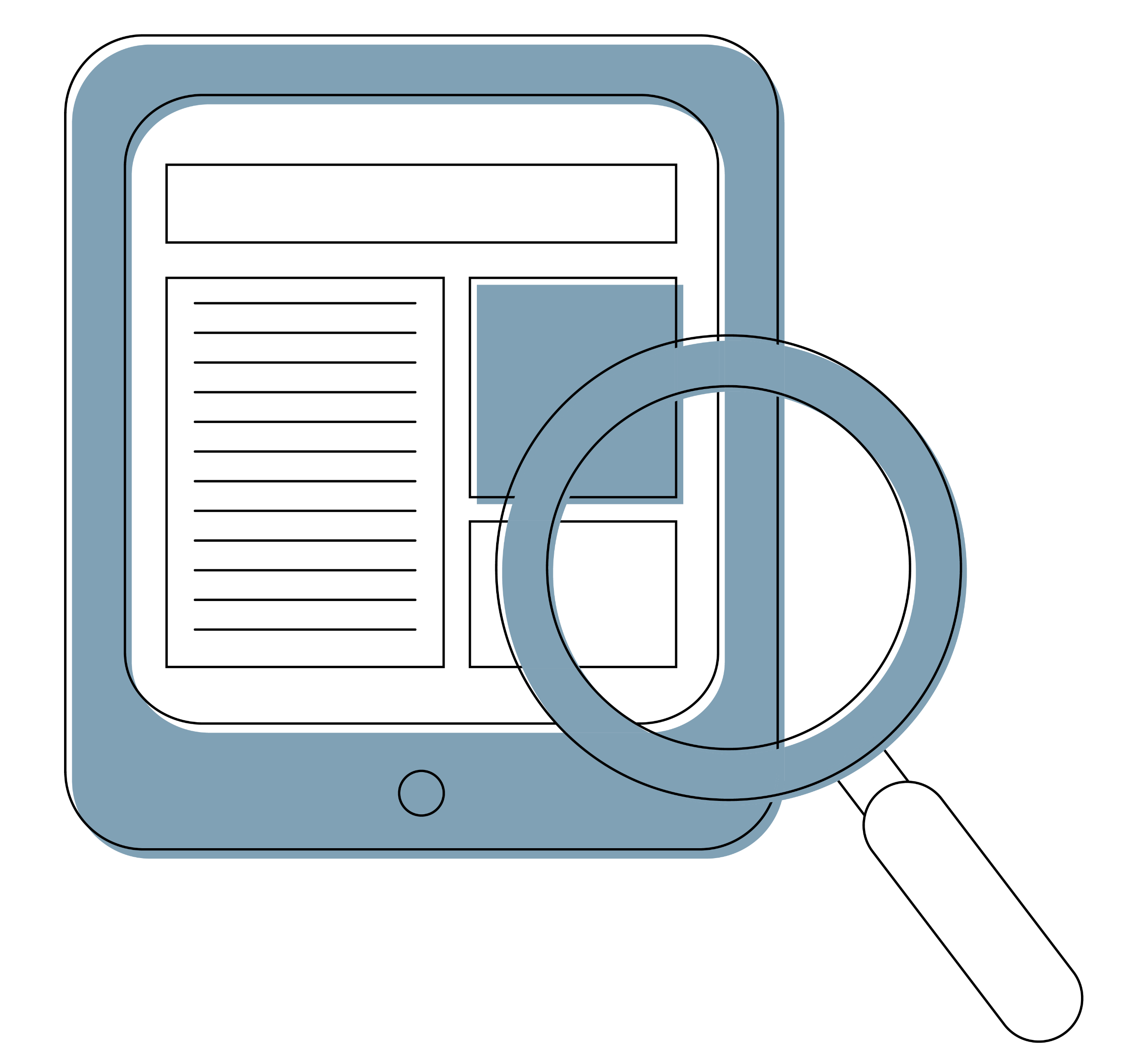 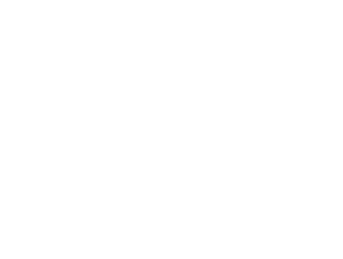 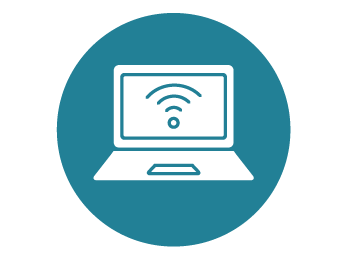 Digital living guideline development
Crowdsourcing exercise
Relevant
Timely and easy to use
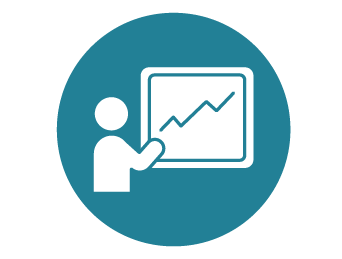 Proportionate approach to technology appraisals
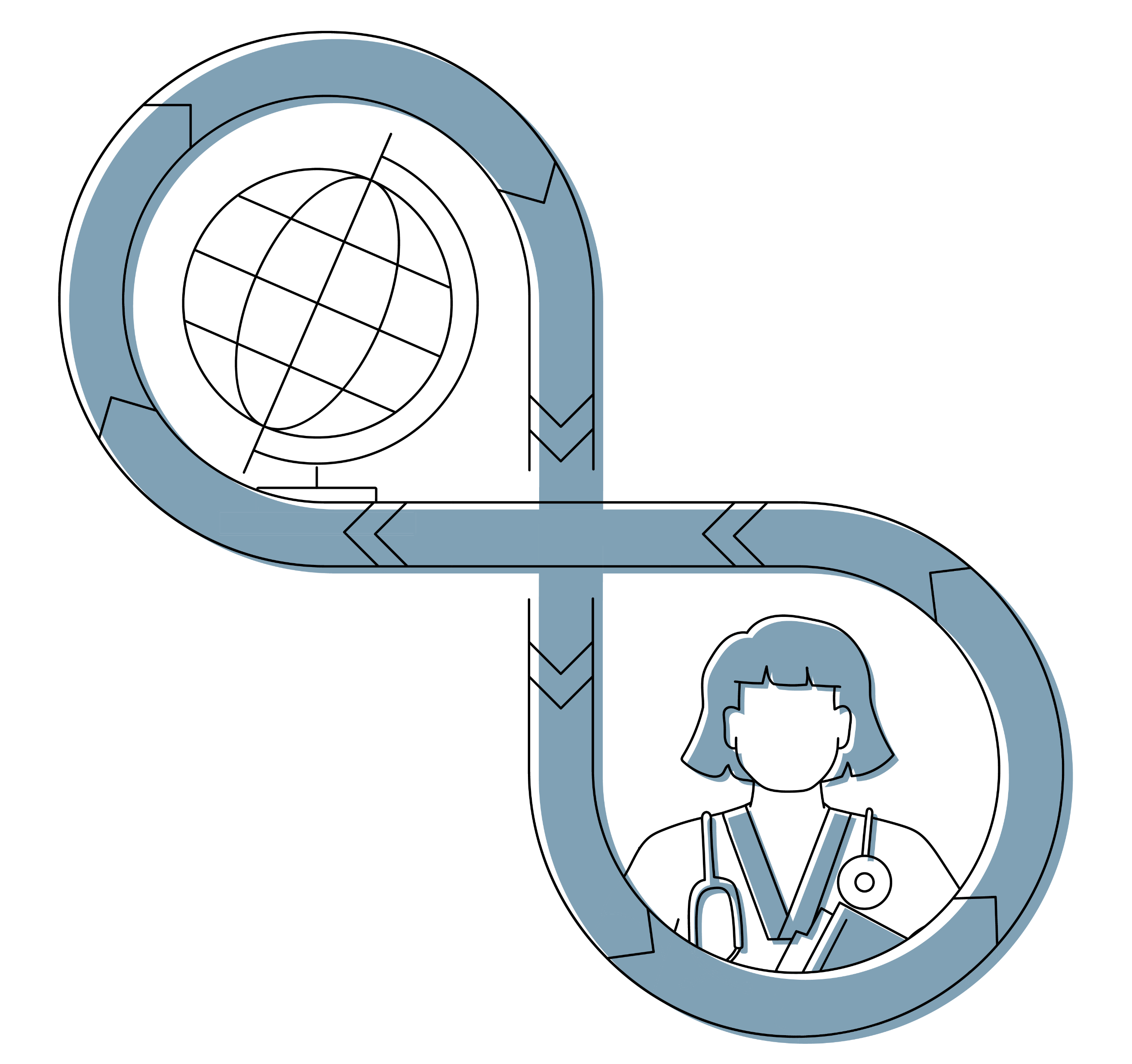 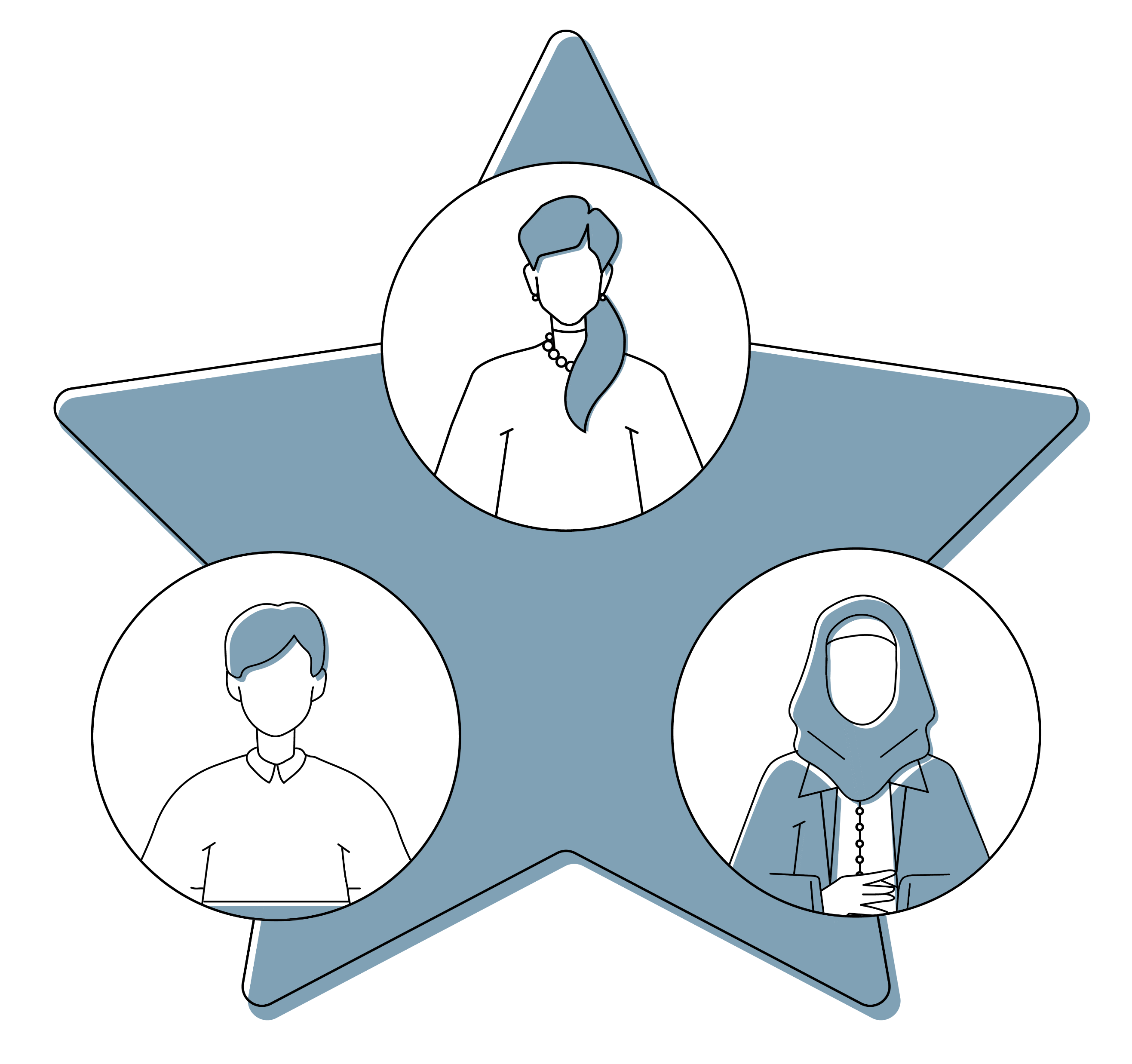 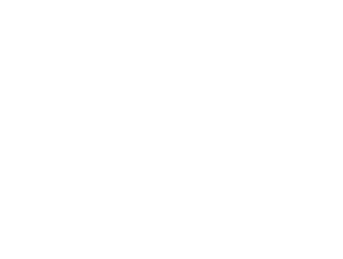 Staff survey
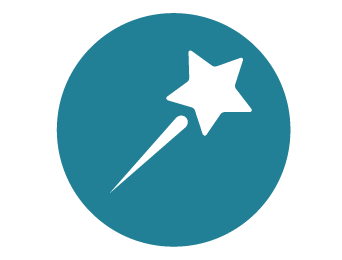 Early value assessment for medtech
Learning from real world data
Process and enablers
Public involvement and  stakeholders’ feedback on priorities for using resources wisely
Our business plan objectives for 23/24
1
2
3
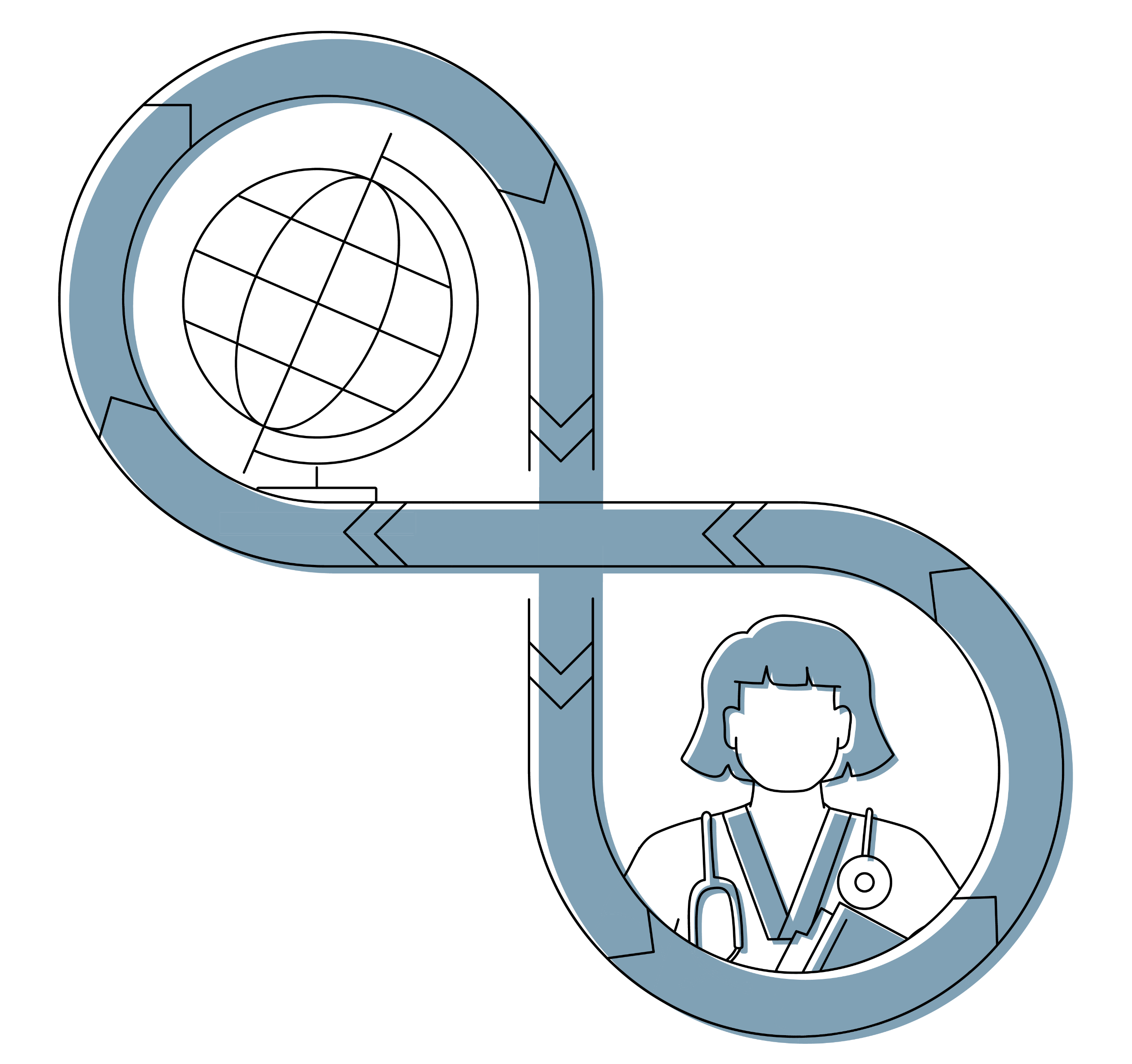 Provide useful and useable advice
Focus on what matters most
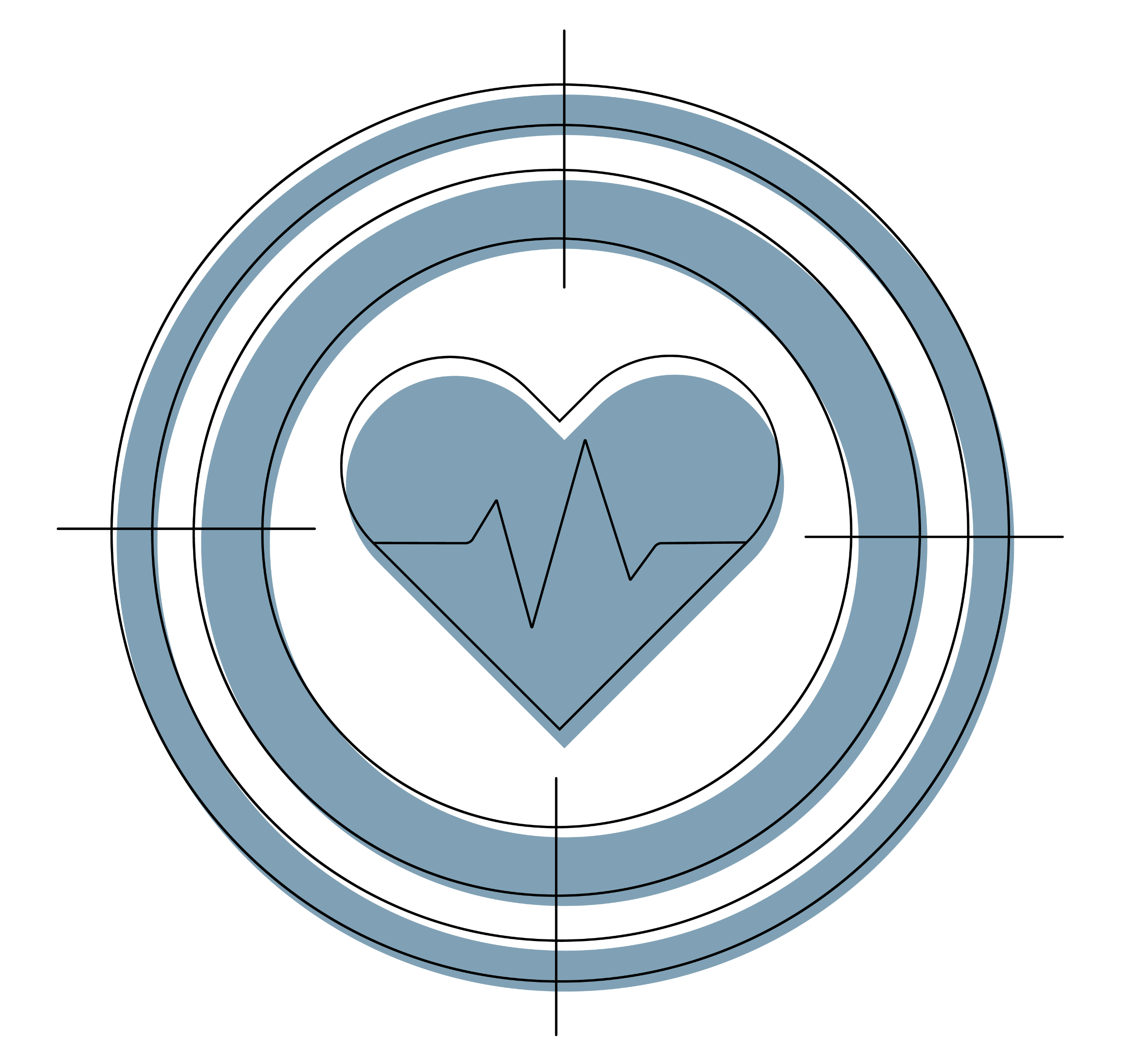 Constantly learn from data and implementation
Timely
Useable
Make our advice easier to access by improving our digital presence.

Increase the useability of our guidance by incorporating technologies into guidelines, and evolve our supporting resource impact assessment. 

Improve the value of NHS purchasing in new ways by developing the programme to provide advice on classes of HealthTech products already in use.
Improve the timeliness of our guidance by implementing improvements to our methods and processes identified last year.
Relevance
Increase the relevance of our guidance by developing a NICE-wide horizon scanning and topic selection function enabled by coordinated stakeholder engagement.

Increase the real-world impact of our pre-evaluation support by simplifying and improving NICE’s early engagement with industry.
Learning from real world data
Support implementation of our guidance by improving our measurement approach and develop an automated uptake and monitoring system in a priority topic.
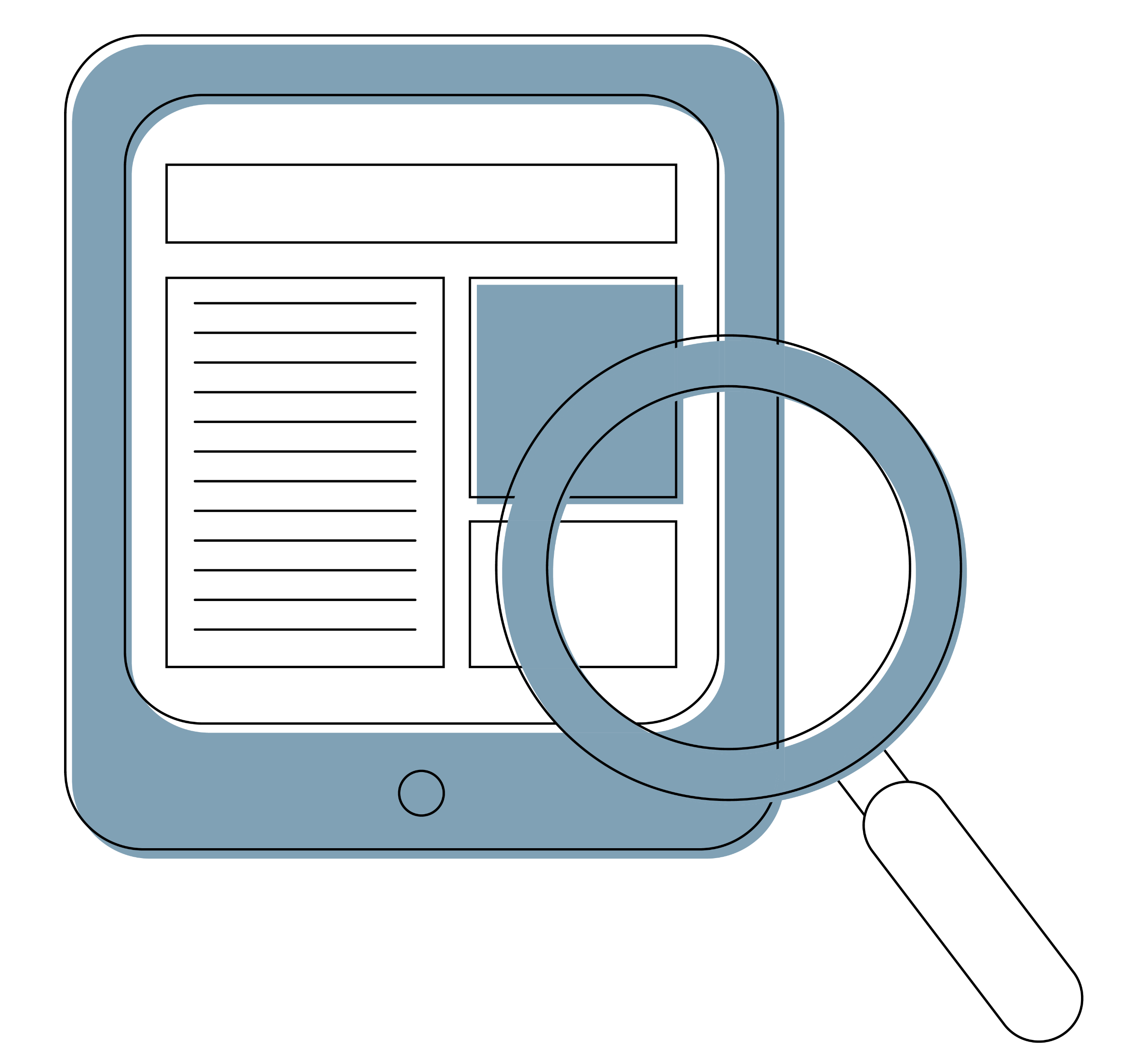 4
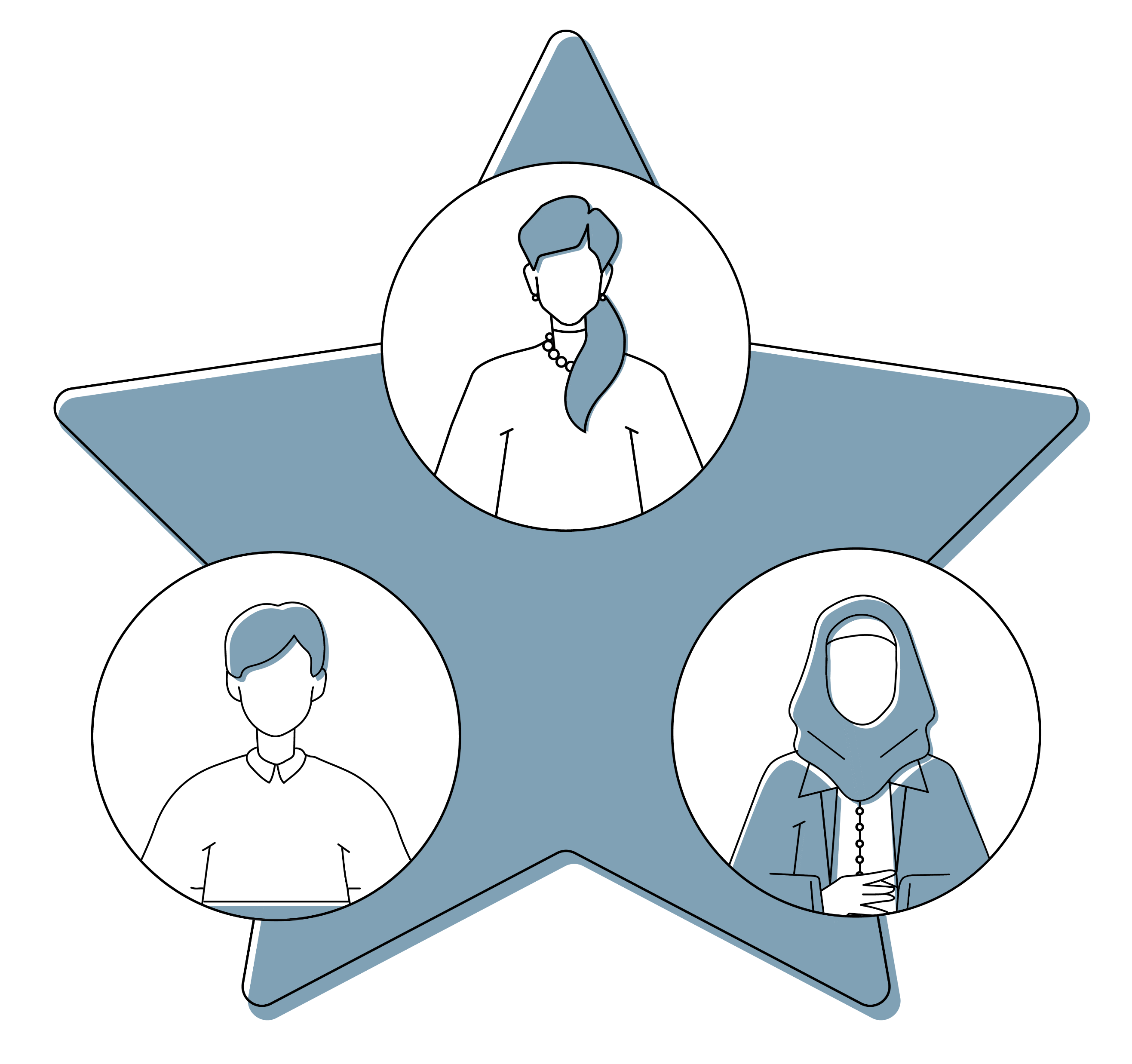 Build a brilliant organisation
Build a brilliant organisation by implementing suggestions from crowdsourcing and staff survey including developing a continuous improvement process and capabilities and adopting a NICE-wide talent management approach.
Increase the relevance of our guidance
Increase the relevance of our guidance by developing a NICE-wide horizon scanning and topic selection function enabled by coordinated stakeholder engagement​

​
Every year, NICE produces hundreds of guideline recommendations, evaluations of medicines, medical devices, diagnostics, and digital products. ​
In the context of significant operational pressures on the health and care system, we need to prioritise our guidance to focus on what matters most in impacting health gain, equity, and implementation. ​
To do this, we will develop a NICE-wide horizon scanning and topic selection function that balances these criteria through systematically gathering intelligence, engaging with diverse stakeholders, weighing options at a prioritisation board, and testing our decisions with system users and the voluntary and community sector (VCS).
Developing a NICE-wide horizon scanning and topic selection function enabled by coordinated stakeholder engagement​
By the end of 23/24 we will have:
Q1         Q2         Q3         Q4
Adopted a new, coordinated approach to stakeholder engagement
Established new ways of working to systematically gather intelligence from the health and social care system, and from life sciences and industry
Created a cross-organisational prioritisation function
Established a new mechanism to scope and schedule our topics based on identified priorities
Tested our selected priorities with the health and care system
Increase the real-world impact of our pre-evaluation support
Increase the real-world impact of our pre-evaluation support by simplifying and improving NICE’s early engagement with industry
Alongside our evaluations of medicines and HealthTech, NICE provides a range of early engagement functions and multiple engagement routes to support innovators from evidence generation through to market access. 
We heard from our partners in industry that NICE’s range of expert advice offers can be confusing and hard to navigate. We want to ensure we are working with innovators across all areas of NICE’s remit, providing expert advice to enable patient access to promising technologies in priority areas. 
To improve the experience of industry in their engagement with NICE we will establish a simple early engagement offer and front door to innovators and industry that brings together our current life sciences offers and addresses the needs of our users in industry. This offer will be underpinned by a customer service ethos and a common approach to providing advice to technology developers from the earliest stages of the product development cycle through to patient access and adoption.
Simplifying and improving NICE’s early engagement with industry
By the end of 23/24 we will have:
Q1         Q2         Q3         Q4
Redesigned our support for developers and innovators to make the most of NICE’s relevant services, better tailored to the needs of all types of technology developers
Established a new early engagement team bringing together all NICE’s industry engagement services
Redesigned our business model to allow more scope for proactive outreach and to facilitate risk-based proportionate approaches to our advice for technologies
Make our advice easier to access
Make our advice easier to access by improving our digital presence
NICE maintains a large portfolio of guidance and advice, as well as a range of supporting frameworks and tools for different users. 
We have heard that it is not sufficiently easy for our users to find what they are looking for on our website, or to easily access and understand the key parts of our guideline recommendations. 
We want to make NICE guidance easier to find, access and understand so that health and care practitioners and commissioners can quickly find the latest information to guide decisions about care delivery. 
To do that, we will:
Update our corporate website to more clearly guide users to the content best suited to their needs and to communicate what we do.
Improve our guidance content presentation based on user feedback. 
We will also deliver foundational work so that we are prepared for our future ways of working, publishing more integrated content combining guidelines and technologies and enabling NICE guidance to be integrated into a range of external systems.
Make our advice easier to access by improving our digital presence
By the end of 23/24 we will have:
Q1         Q2         Q3         Q4
Commenced rolling quarterly improvements to guideline content presentation based on user research ​​
Procured a new content management system (CMS) to enable improvements to NICE’s corporate website
Created a product and channel strategy to describe the future publishing model for NICE guidance that is more useful and useable
Commenced the continuous deployment and integration phase of our new CMS adoption
Procured suitable content management technology to realise our product strategy and deliver more value to our guidance users
Increase the useability of our guidance
Increase the useability of our guidance by incorporating technology appraisals into guidelines, and evolve our supporting resource impact assessment
NICE produces large amounts of expert advice, addressing different elements of people’s health and care. Our methods and publishing model means that this guidance is currently published separately according to the type of evaluation, is not combined usefully for health and care practitioners and does not reflect a clinical pathway. Our supporting resources do not always provide sufficient information about the resource and workforce impacts of our guidance.
This means that health and care practitioners and service managers cannot easily understand the totality of NICE’s guidance about a given clinical area, nor the operational implications of implementation. 
We will align our methods for guidance development across NICE, so that we can easily incorporate and integrate recommended health tech and medicines within our guidelines. This will enable us to publish guideline recommendations that reflect a clinical pathway based on assessment of clinical and cost effectiveness of all options so that our end users can easily access and understand the totality of NICE’s guidance about each topic.  
We will also improve our supporting products to support the adoption of our guidance. To do this, we will evolve our Resource Impact Assessments (RIA) so that we can model and present the capacity and workforce implications of our guidance in a more meaningful way for local systems and extend the use of RIAs to our Interventional Procedures guidance.
Incorporating technology appraisals into guidelines, and evolving our supporting resource impact assessment
By the end of 23/24 we will have:
Q1         Q2         Q3         Q4
Aligned relevant methods and processes between guidelines and Technology Appraisals
Agreed and published interim methods and processes
Commenced 2 pilots of interim principles for integrating TAs in guidelines
Finalised and published the updated methods manual codifying the new approach
Agreed an approach to capturing and reporting evidence about the capacity and workforce implications of an intervention or recommendation
Developed and adopted a Resource Impact Analysis methodology that reflects more granular evidence about capacity and workforce implications
Developed and tested a new presentation approach to illustrate the workforce and capacity implications of NICE advice
Improve NHS decision making in new ways
Improve NHS decision making in new ways by developing the programme to provide advice on the value of classes of HealthTech products already in use
There is a huge volume and range of HealthTech products on the market and regularly used in the NHS. These products have wide variation in evidence base and price. It is an impossible task for clinicians, managers and commissioners to identify which products offer genuine innovation, and which do and do not offer good value. 
NICE’s HealthTech programme does not typically evaluate products which are already widely used across the NHS. There is also no standardised method to compare between products of the same class. This means that there is no clear value signal for clinicians, managers, and commissioners, so NHS resources are not always used as effectively as they should be. 
To address this situation, we will extend NICE’s HealthTech programmes to cover technologies which are already adopted and used in the NHS. NICE’s advice for these product classes would help direct purchasing and clinical decisions towards the most clinically and cost-effective products, helping improve patient outcomes and make the best use of public money.
Providing advice on classes of HealthTech products already in use
By the end of 23/24 we will have:
Q1         Q2         Q3         Q4
Completed evidence review and initial stakeholder engagement to inform evaluative approach
Developed and consulted on new methods and process to consider late-stage multi-tech evaluations
Developed an approach to accessing and utilising data for late-stage class-based evaluations
Launched two pilots of the new approach
Developed partnerships for longer-term delivery of data access
Improve the timeliness of our guidance
Improve the timeliness of our guidance by implementing improvements to our methods and processes identified last year
NICE is a world leading health technology assessment agency and guideline producer. On a range of measures, our performance is among the top global comparators, but we want to go further. 
Last year we developed and tested several improvements to our guidance development processes: our Proportionate Approach to Technology Appraisals, Early Value Assessment for medtech, and living guideline recommendations. We will now embed these improvements in our core methods and processes and explore further new approaches. 
We will:
Increase the speed at which we develop and update guidelines by implementing process simplifications and improvements. 
Increase our speed of medicine evaluations by embedding the approaches successfully piloted in our Proportionate Approach to Technology Appraisals. We will also test three further proportionate approaches. 
Shorten our HealthTech guidance timelines by implementing proportionate approaches trialled in our Early Value Assessment.
Improve the timeliness of our guidance by implementing improvements to our methods and processes identified last year
By the end of 23/24 we will have:
Q1         Q2         Q3         Q4
Published a modular update to our methods and processes to embed improvements identified in our Proportionate Approach to Technology Appraisals in 2022/23
Medicines
Developed two reference models to test pathway appraisals in cancer medicines
Commenced a pilot of a new approach to immuno-oncology appraisals/portfolio appraisals
Launched the first topic under a new single approach to multi-technology evaluations across medtech, diagnostics, and digital, including incorporating quick wins identified in our Early Value Assessment pilots
Health tech
Defined the approach to including Resource Impact Statements alongside all HealthTech guidance
Embedded pilot living mechanisms to monitor evidence and system intelligence for Key Priority Areas within diabetes and women’s health suites
Tested new approaches to triage actions following identification of new evidence in Key Priority Areas in diabetes suite
Guidelines
Implemented a proportionate approach to consultation across all priority guideline suites
Created a faculty of experts to support lifecycle of recommendations in 5 priority topic suites
Support implementation of our guidance
Support implementation of our guidance by improving our measurement approach, and develop an automated uptake and monitoring system for a priority topic
Measuring the uptake of NICE guidance is a critical first step to enabling implementation support, and ultimately understanding the impact of our guidance. ​
NICE and our partners in the health and care system cannot easily measure and understand the variation in uptake of NICE guidance. ​
We will improve this situation in two ways by: ​
making more effective, systematic use of available data (of all types) about the uptake of NICE’s guidance ​
developing an approach for an automated uptake and monitoring system in a priority topic, which could in future be applied to other topics ​
This measurement will provide actionable insights about the uptake and implementation of NICE guidance. This work will also lay the foundations for automated measurement systems to help continuously review and update our guidance and support. ​
Improving our measurement approach, and developing an automated uptake and monitoring system for a priority topic​
By the end of 23/24 we will have:
Q1         Q2         Q3         Q4
Assessed the extent of uptake of priority guidance using currently available data
Measured the uptake of NICE advice in a pilot priority topic using an automated reproducible pipeline
Develop an approach for automatic measurement of core recommendations in NICE guidance (HTA + guidelines)
Developed an approach for defining core computable recommendations for guidance
Implemented routine measurement of TAs and high impact/priority TAs quality standards as a surrogate for guideline uptake ​
Established a system for routine feedback from uptake data to inform implementation support plans and topic selection
Build a brilliant organisation
Build a brilliant organisation by implementing suggestions from crowdsourcing and staff survey including:  develop a continuous improvement process and capabilities and adopt NICE-wide talent management approach
To deliver on the mission to get the best care to people fast, and deliver value for the taxpayer, NICE needs to be an organisation as brilliant as the people in it. 
We have been engaging with our staff to identify changes we should make to enable staff to work as effectively and happily as they can. Our crowdsourcing exercise generated hundreds of ideas. Some of these have already been implemented, while staff will continue to directly deliver others. 
At corporate level we are starting with two substantial and cross-cutting suggestions, to deliver in 2023/24: 
Develop a continuous improvement process and capabilities​
Adopt a NICE-wide talent management approach
Implementing suggestions from crowdsourcing and staff survey including develop a continuous improvement process and capabilities and adopt NICE-wide talent management approach
By the end of 23/24 we will have:
Q1         Q2         Q3         Q4
Defined and agreed the ‘NICE way’: a consistent cross organisational framework for continuous improvement at NICE
Developed and delivered training to develop improvement and change skills, at different levels within NICE
Developed a talent management approach including talent identification and succession planning
Redesigned our performance management process to streamline processes, embed management competencies and improve feedback
Launched a new intranet to support our transformation messaging and provide a networking and community building vehicle for staff
Completed an automation/AI strategy to improve our ways of working
All directorates have commenced working with SharePoint instead of network drives on production of new information and docs
Developed a 2 to 5-year Equality, Diversity and Inclusion roadmap
Delivering our objectives will make tangible differences for our users, and lay the foundations for the future
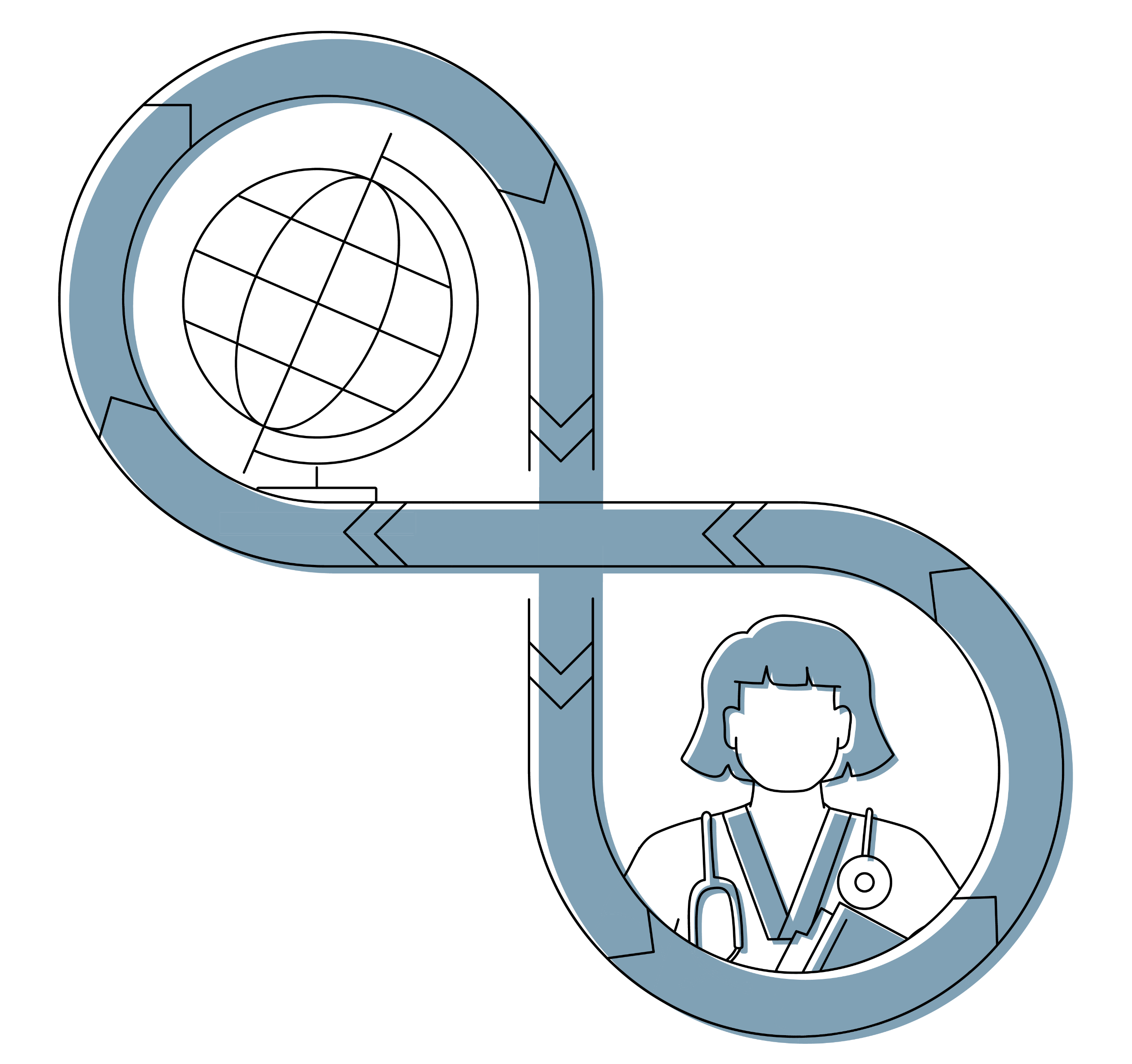 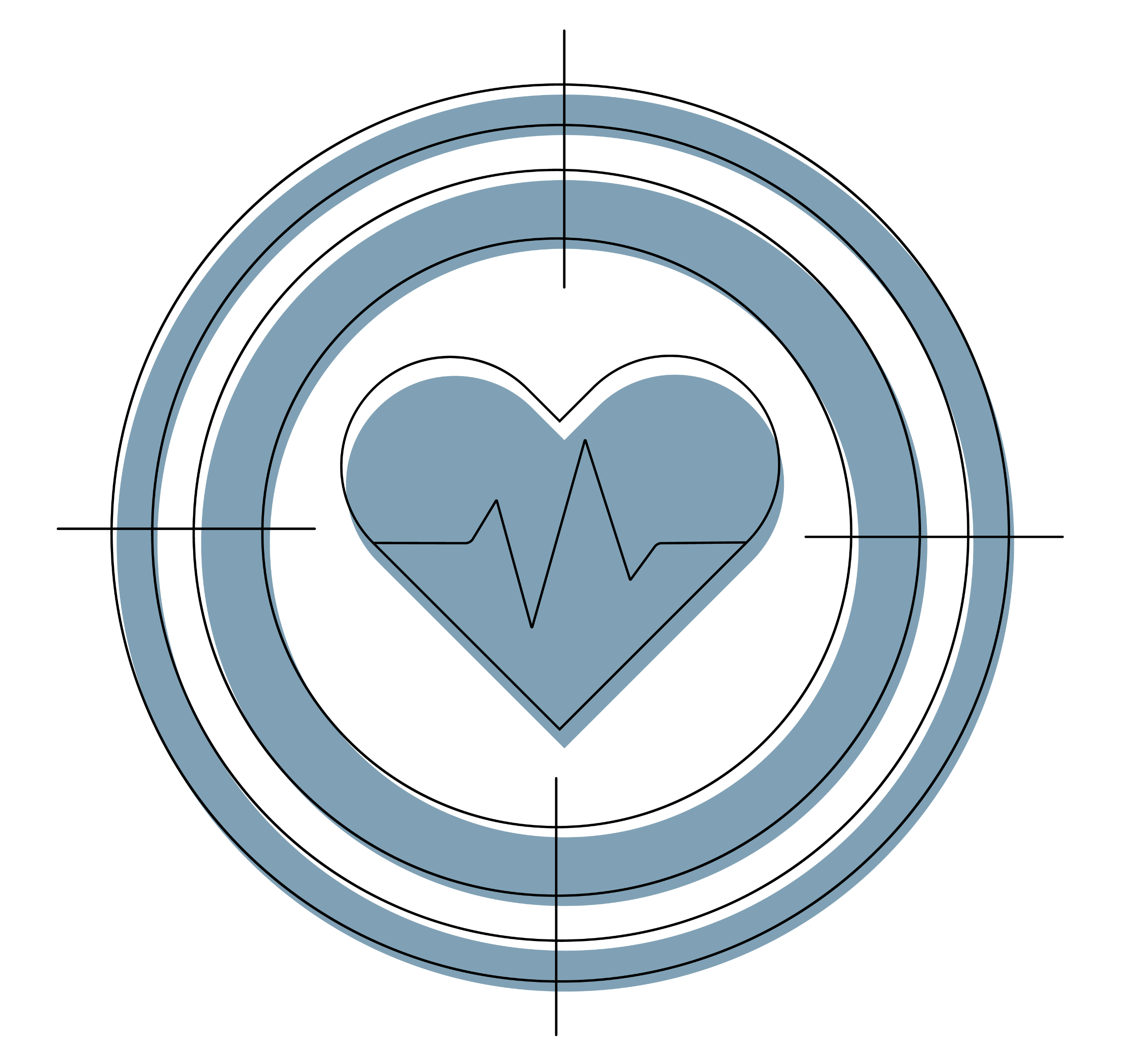 Constantly learn from data and implementation
Provide useful and useable advice
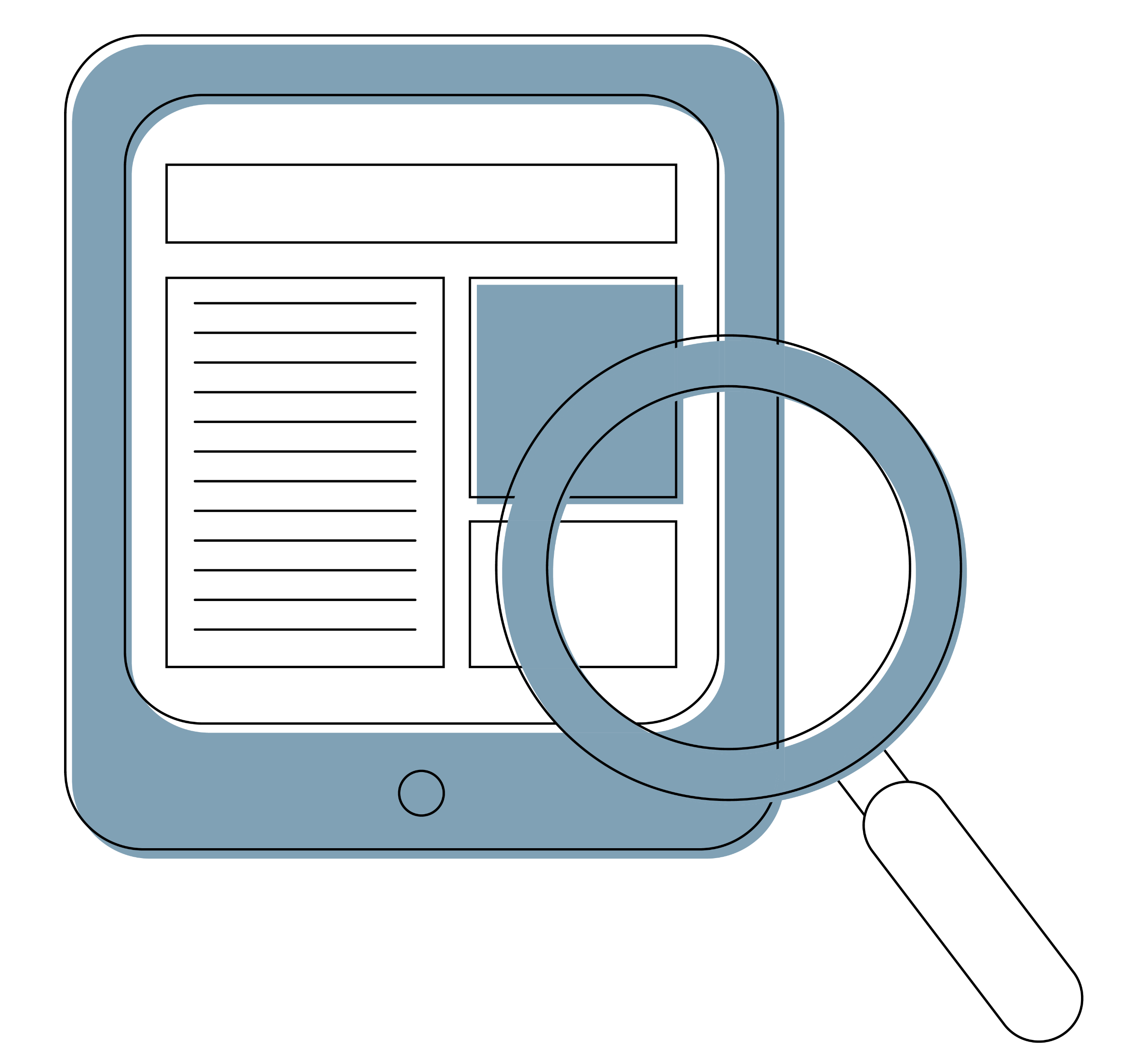 Focus on what matters most
More NICE guidance that addresses major population health and/or operational challenges
A new-look NICE website with easier navigation and clearer explanations of what we do
Guideline recommendations formatted in a way that makes it easier to read and easier to find what you’re looking for
Visible
Workforce and capacity impacts of guidance explained in a meaningful way for local systems
Faster guidance production across all NICE programmes
Single front door for early engagement with industry
A reproducible approach for automated monitoring of NICE guidance uptake, to enable implementation support and allow continuous evaluation
New product and channel strategy and enabling content management systems
Aligned methods between programmes to enable integrated guidance
Foundational
Improved ways of working and enhanced competencies
Delivering these objectives will benefit our stakeholders
Manager: NICE guidance clearly sets out the resource implications so I can help implement technologies or service models, knowing how they will help improve performance and outcomes.
Patient: I have faster access to new treatments, even where NICE needs more data to be able make a final decision.
Clinician: I can more easily find what I’m looking for in NICE’s guideline content.
Industry: I have a new, simple route to receive world-leading advice and support for market access, followed by a faster and more proportionate NICE assessment.
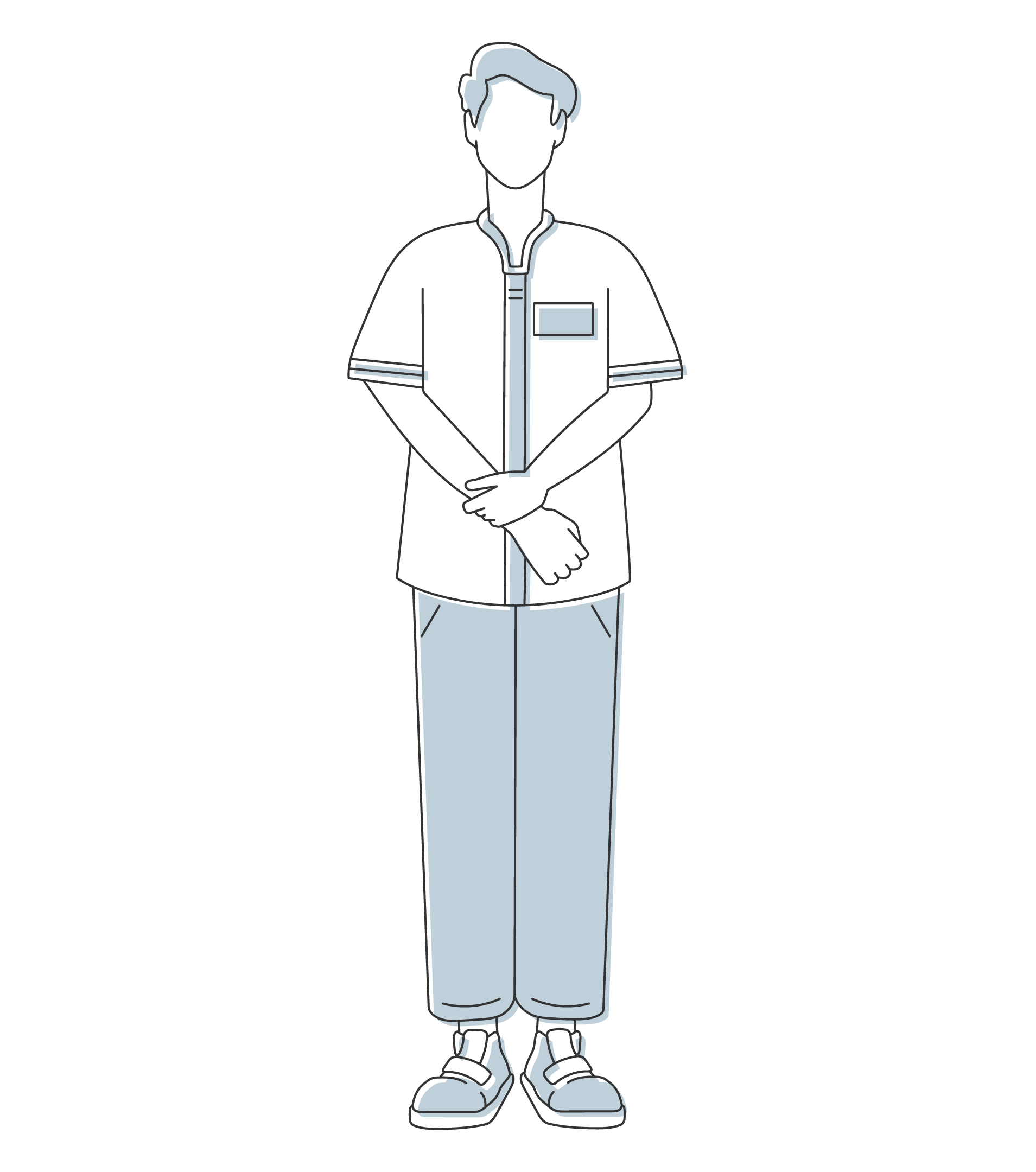 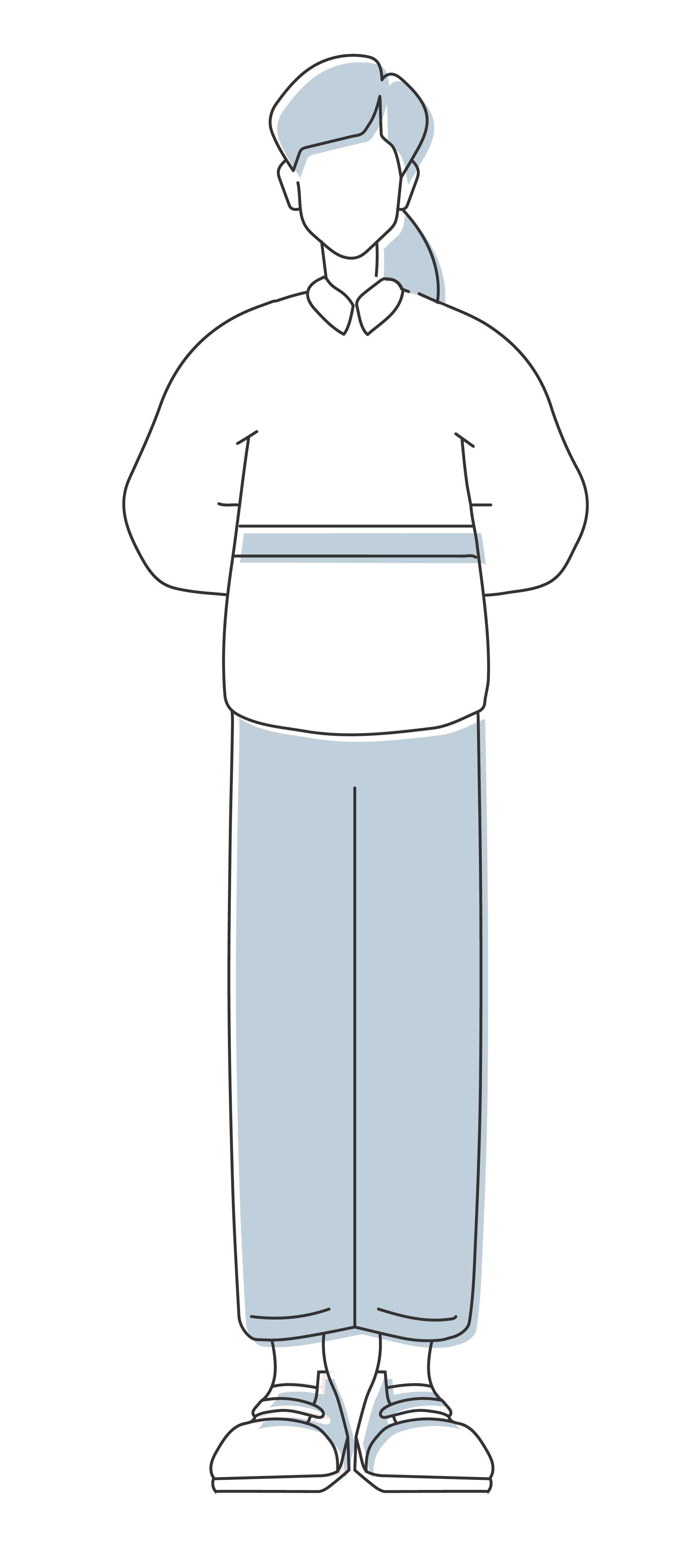 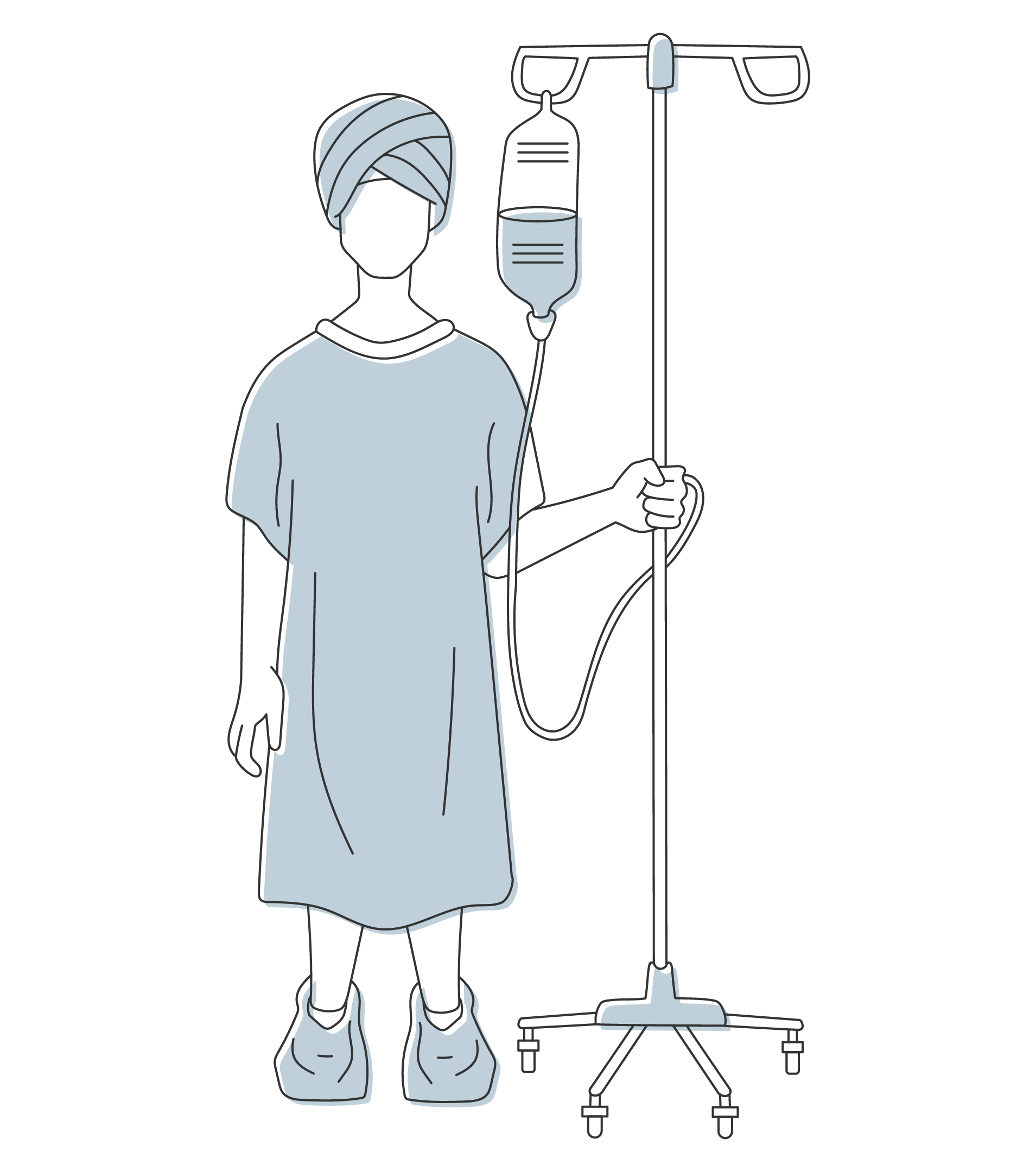 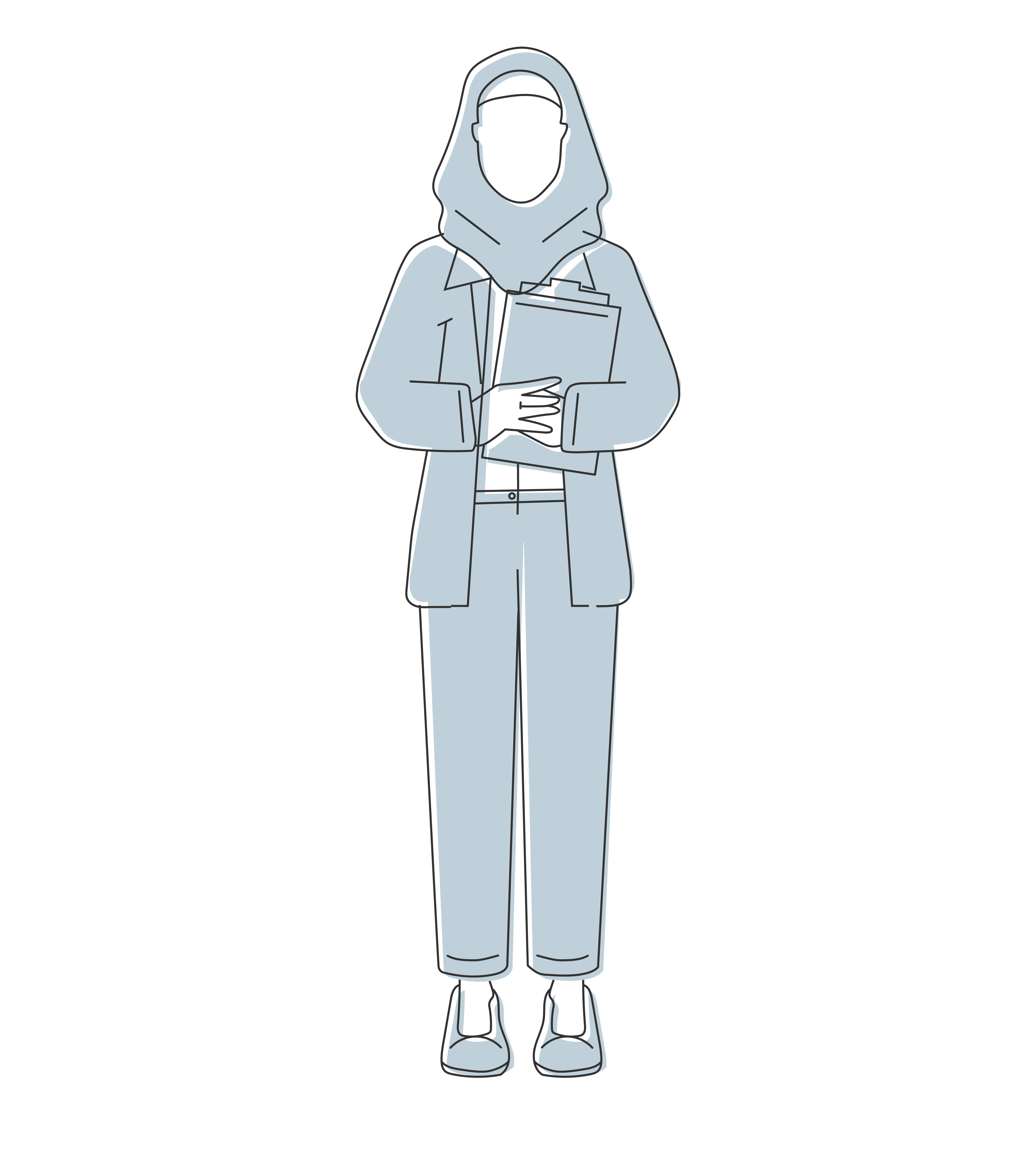 In addition, we will continue to deliver our core advice and guidance
In 2023/24 we anticipate delivering:
110
technology appraisals and highly specialised technologies guidance
50
health technologies programme guidance
17
11
New guidelines or updates to topic suites
quality standard updates
We will measure and report KPIs which align with our transformation and business priorities
Our purpose is to help practitioners and commissioners 
get the best care to patients fast while ensuring value for the taxpayer
% change against 2022/23 baseline unless specified
Our KPIs reflect our external and internal transformation, as well as essential core activities ​
Focusing on what matters most
% change against 2022/23 baseline unless specified
We will stop activity which is less value adding or is replaced by more impactful products
Replaced by…
We will stop resourcing…
Low priority guidelines and updates, and other activities which are less relevant to current challenges in the health and care system
Guidance focused on what matters most to the health and care system, informed by our new practitioner-led NICE-wide horizon scanning and topic selection function
More useful and useable guidance from our medical technologies programme
Medtech Innovation Briefings
Hosting multiple routes for external engagement
Coordinated stakeholder engagement, and a single engagement team bringing together all of NICE’s industry engagement services
Routine measurement and visualisation of uptake in priority areas
Impact Reports
2023/24 Budget
The following assumptions have been made in setting the 2023-24 budget, as shown in the table.  

DHSC funding of £57.6m including £0.8m of capital funding (CDEL).1)

Technology Appraisal and HST income is planned to grow to £12.9m and achieve full cost recovery. 

Pay budgets assume a 3% pay award in 2023-24 2)

Savings have been applied to both pay and non-pay budgets to deliver a balanced budget and enable investment.
CDEL allocation 23/24 is to be confirmed
The 23/24 proposed pay award is likely to be 5%
2023/24 budget
Revenue Funding
Most of our funding for revenue expenditure (£56.8m, 68%) is provided by the Department of Health and Social Care (DHSC) through grant-in-aid (GIA) funding. We also generate revenue from fees for services and scientific advice and receive funding from other sources as shown in the table on the right.
Funding from other non-departmental public bodies (NDPBs) includes resource from NHS England to support their specialised commissioning programmes, and from Health Education England to procure and provide the national core content service for the NHS.  We also receive income from devolved administrations for services provided by NICE. 
Other income includes grants from international bodies, charities and policy organisations to fund applied and methodological research to support changes in health and social care delivery.  It also includes income from sub-letting office space in our Manchester office.
Capital budget
In addition to GIA for revenue expenditure, DHSC allocate a ringfenced budget for capital spending. This budget is to fund investment in capital assets, mainly technologies that will enable us to meet our strategic objectives.
2023/24 budget application of funding
The table shows how we have allocated the budget to each directorate within NICE.  Just over two-thirds of our costs relate to our workforce.  

Our non-pay budget includes the cost of our offices in Stratford (East London) and Manchester, as well as contracts to purchase the British National Formulary and other content for the NHS, contracts with external partners who support the production of our guidance and technology appraisals, and the cost of running our independent committee meetings.  

Contingency and Investments

To enable the delivery of our strategy and 23/24 business plan objectives, we have set aside a budget for strategic investments, which also includes unallocated funding from the Office for Life Sciences (OLS). The latter will be allocated to projects as they are shaped throughout the year.  The contingency  is to cover the anticipated higher pay award.
Thank you.
© NICE 2023. All rights reserved. Subject to notice of rights.